Allison Hursman, PharmD, BCGP
Population Health Pharmacist
Essentia Health
Are YOU leading the life you want to?
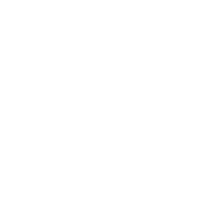 Elizabeth Monson, PharmD, BCPS
Assistant Professor of 
Pharmacy Practice
North Dakota State University
Essentia Health
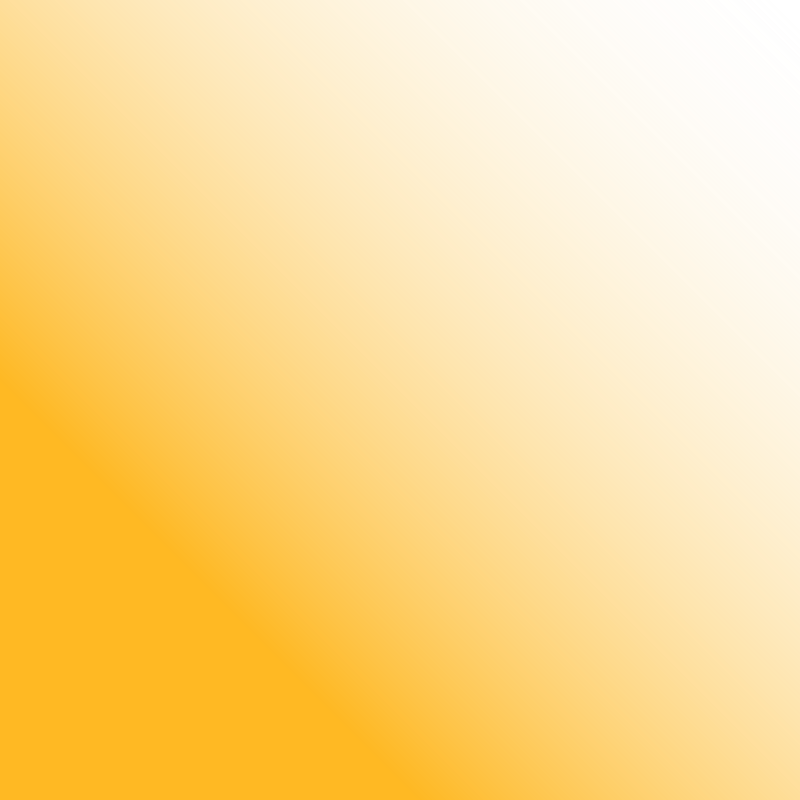 Disclosures
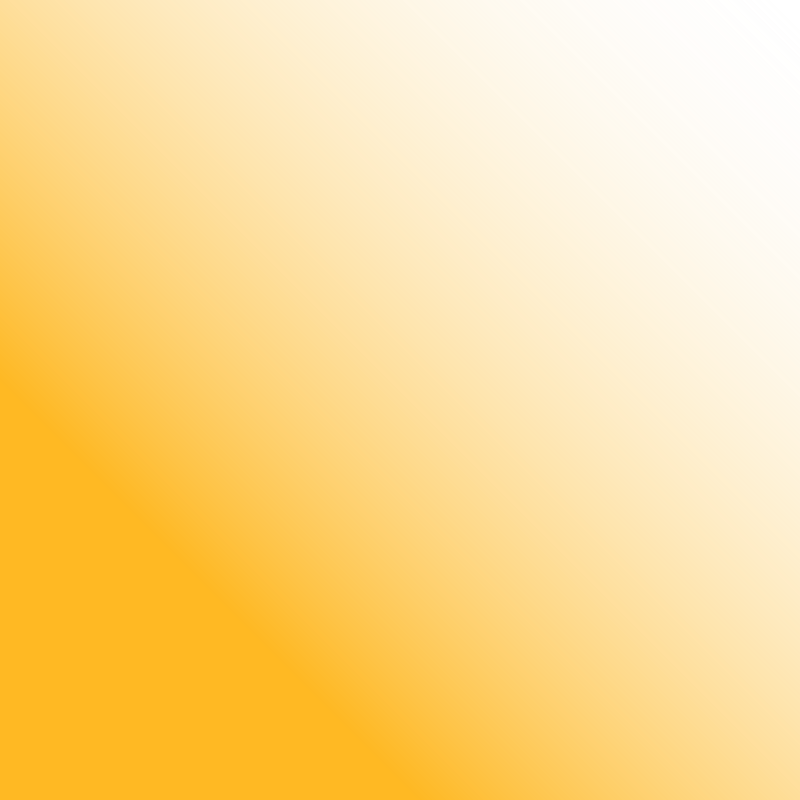 Allison Hursman and Elizabeth Monson have no financial relationships with ineligible companies to disclose
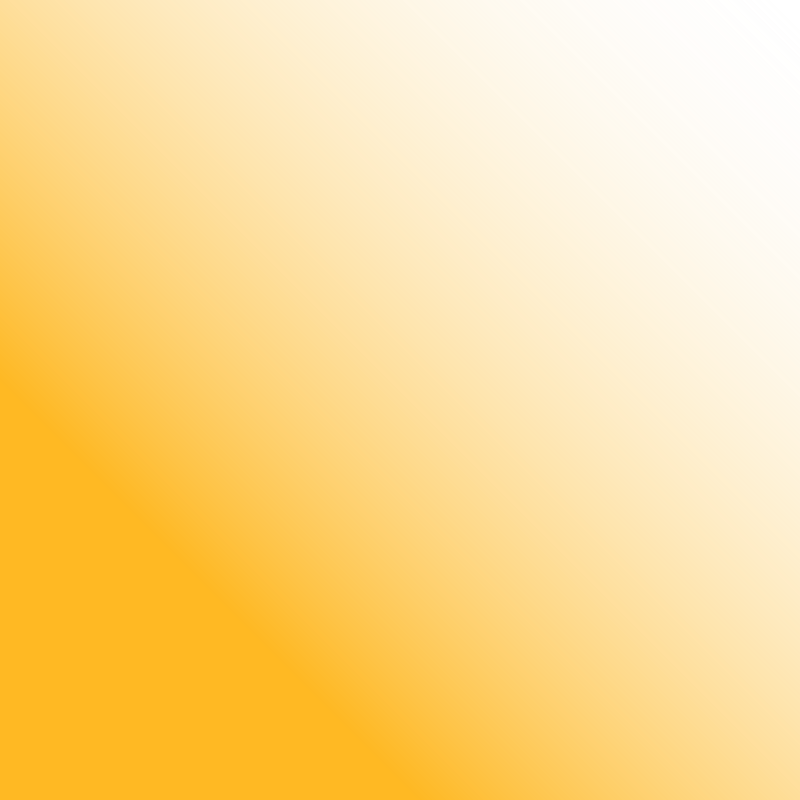 Describe how to prioritize one’s voluntary workload.
Quantify the “Ask Score” and “Giving Score.”
Objectives
Recognize inequities between genders in the workplace.
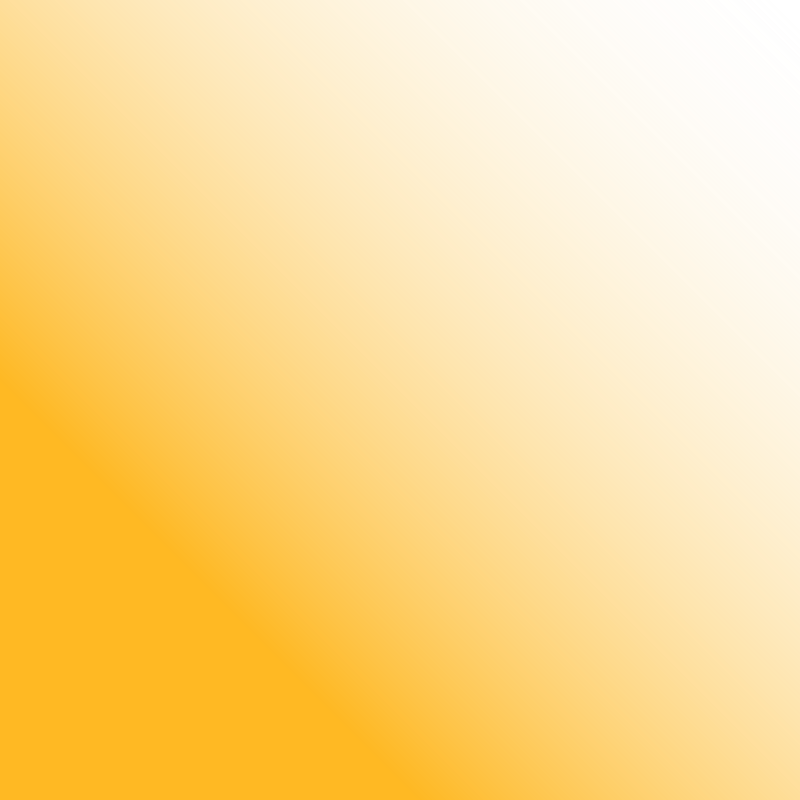 Upon successful completion of this course, pharmacists and pharmacy technicians should be able to:
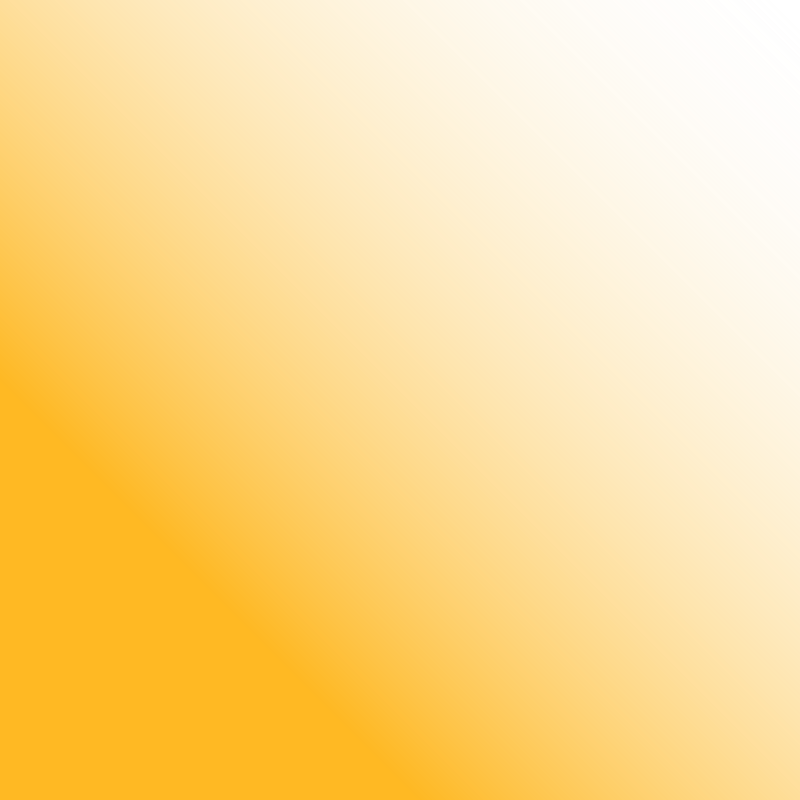 Discuss the benefits of amplifying voices within the workplace.
Apply strategies to achieve professional goals via patient cases.
Think about the interactions that you’ve had at convention so far
Example Interaction
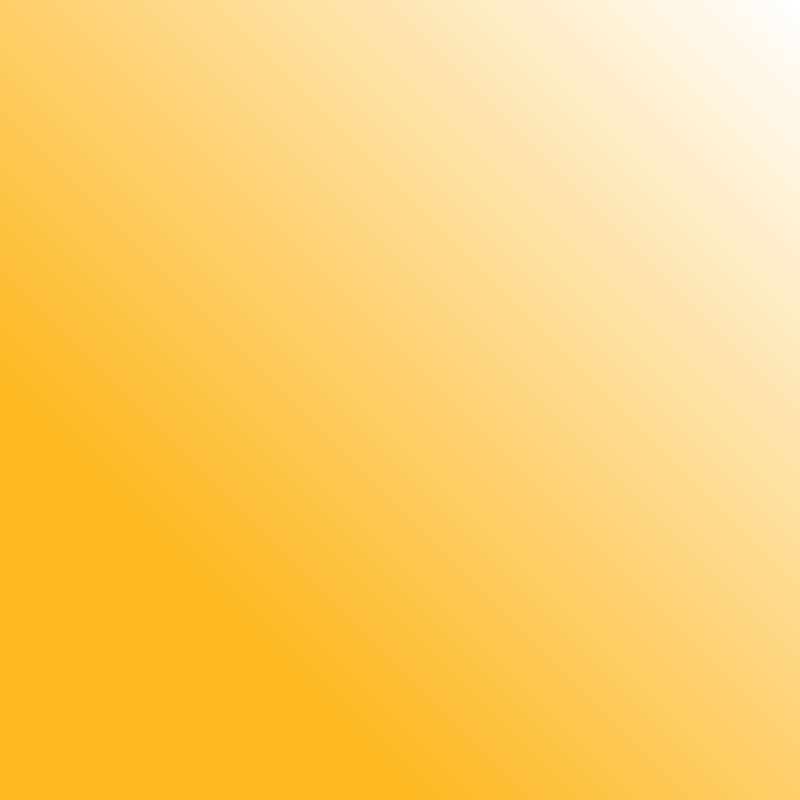 Ice Breaker: Interview
What sort of questions have you been asking others?
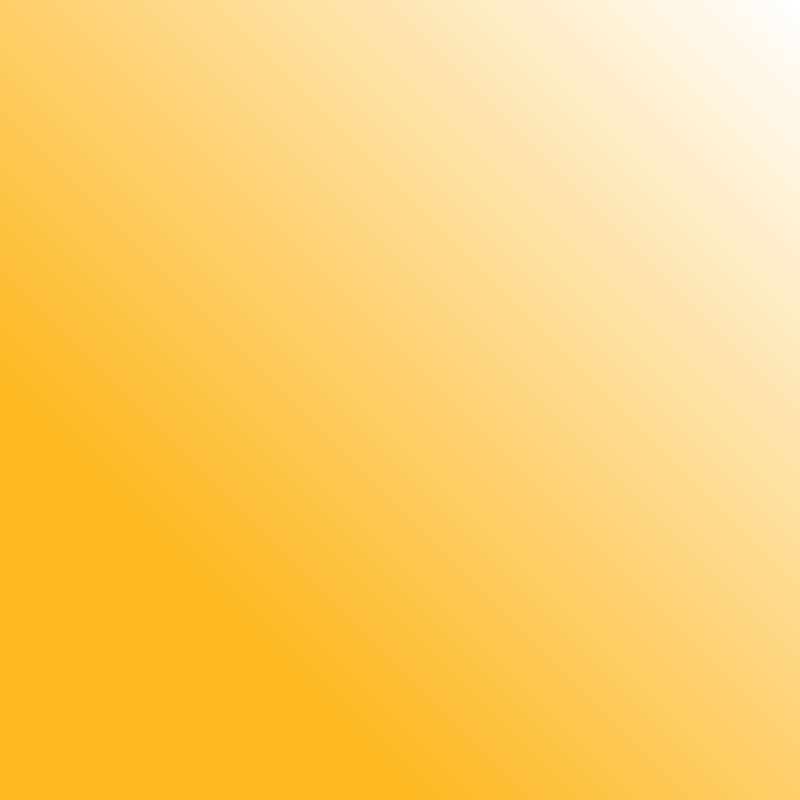 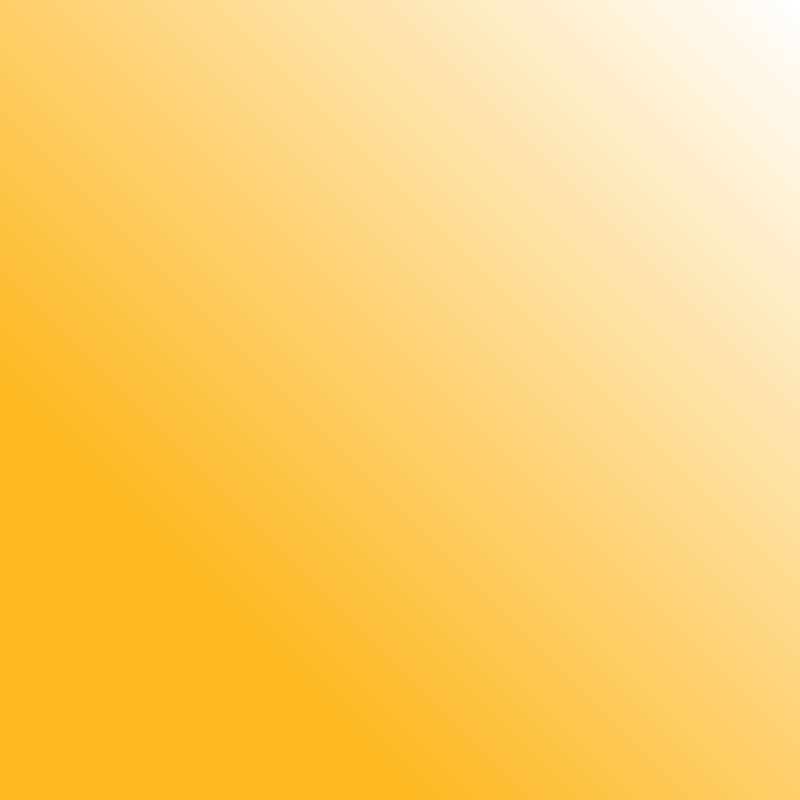 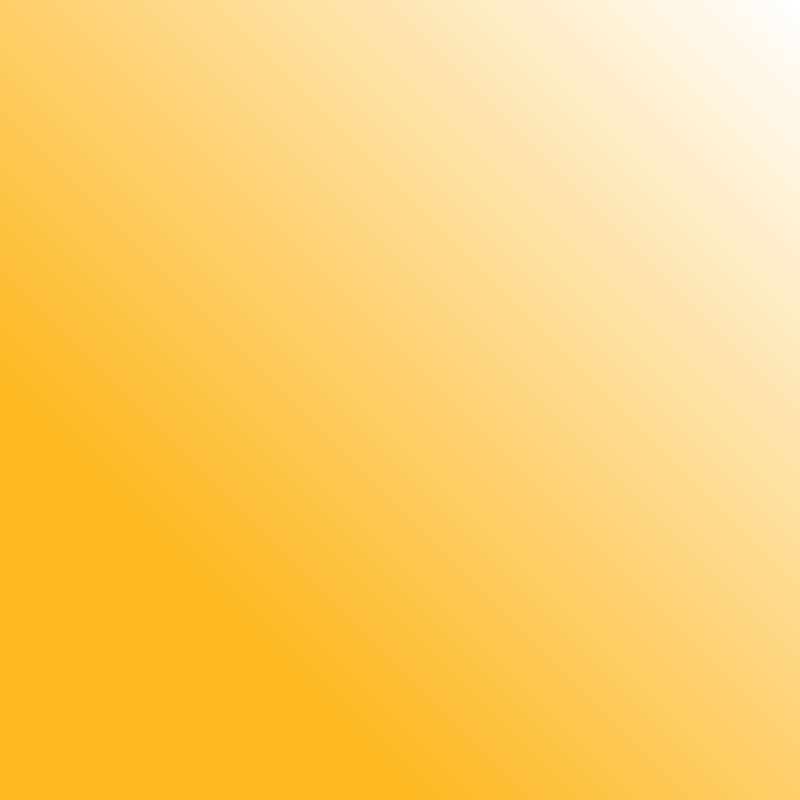 [Speaker Notes: How are you?
How are things at NDSU going?
Have you been enjoying convention?
Remind me again what ages are your kids?
Who’s watching your kids this weekend?
How does your wife handle being home with all 3 kids at once when you’re gone?  Does she have other people come to help her?
Is it hard for your to leave your kids for the weekend?
It sounds like you have a lot going on at NDSU.  I know that you’ve got some big research projects going on and you’re involved with ASHP on a national level.  How do you find time to balance this and still show up for your family?
You’re so busy – do you ever see your kids??
Aren’t you worried on missing out?]
Pause and Reflect
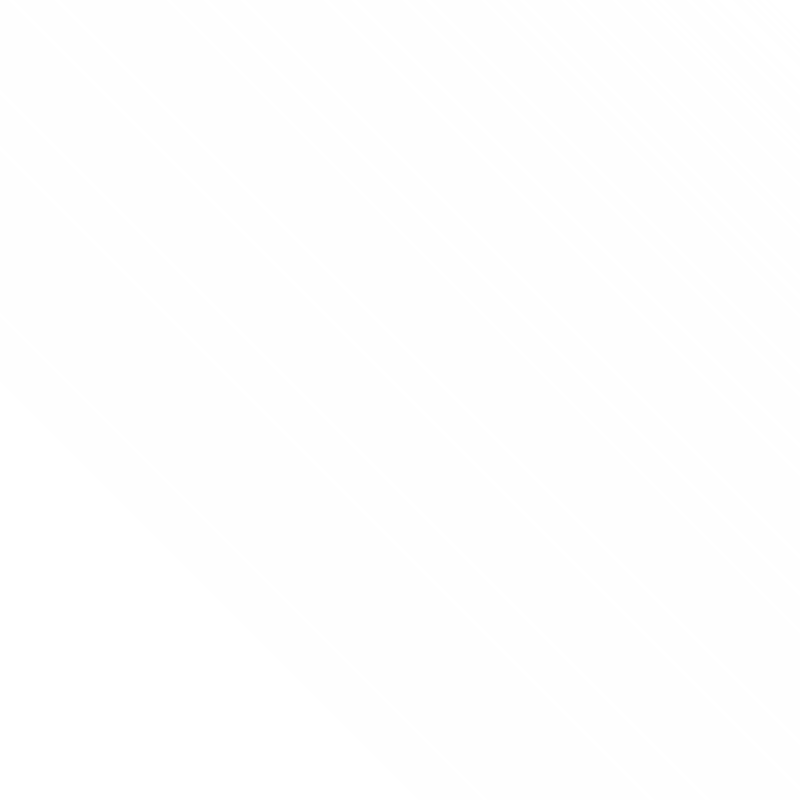 How did this activity make you feel?

How often have you been asked similar questions?

How are expectations different for males vs females?
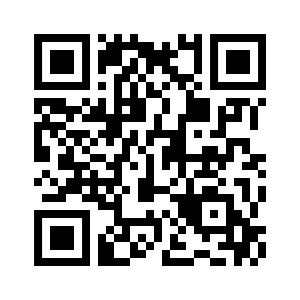 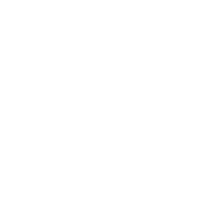 [Speaker Notes: How did this interview make you feel.

Poll – Females – how many times have you been asked these sorts of questions this weekend?
Males – similar?]
Occupational expectations
Personality traits
Empathy, nurturing, kindness
Domestic behaviors
Childcare, cooking, cleaning
Personality traits
Self-confident, ambitious, tough
Domestic behaviors
Finances, home repairs, automotive
Occupational expectations
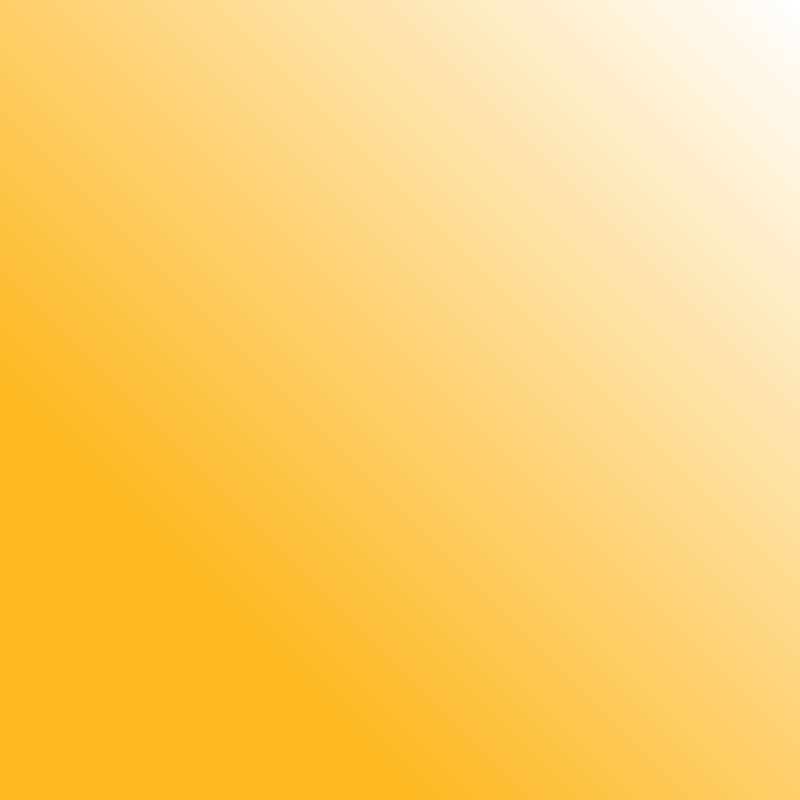 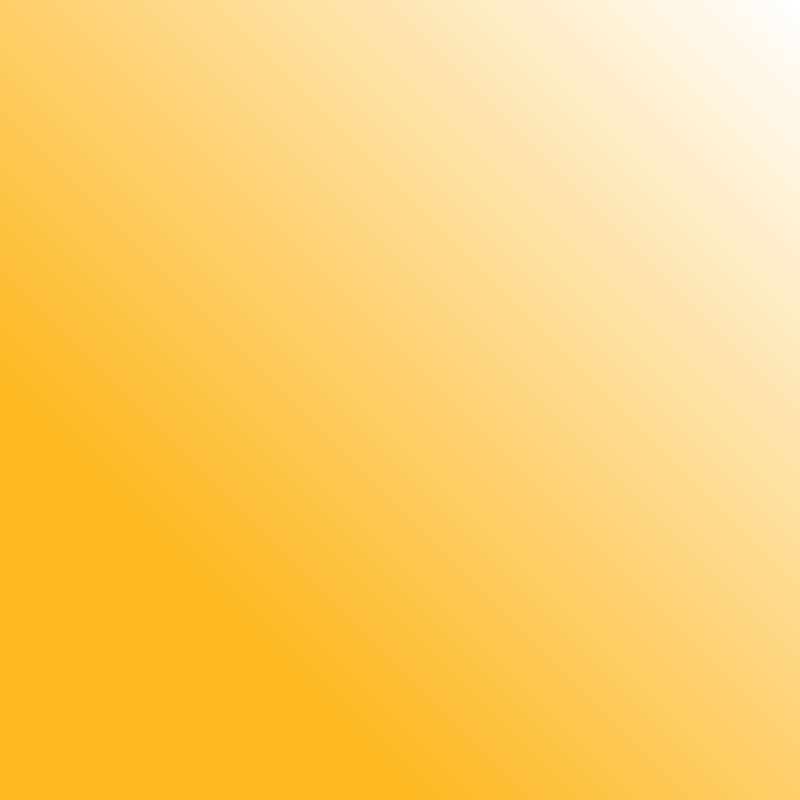 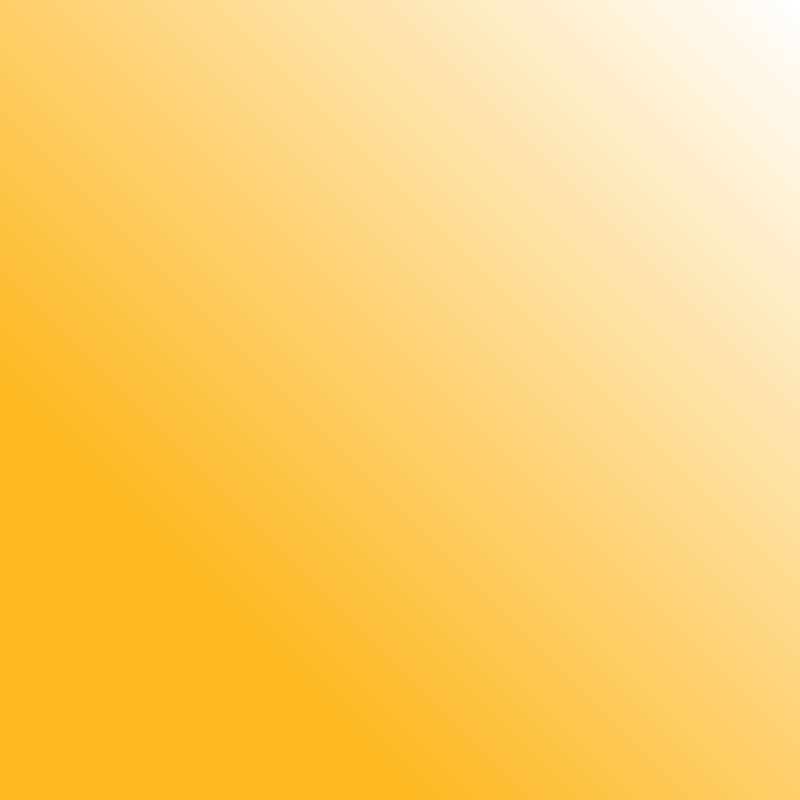 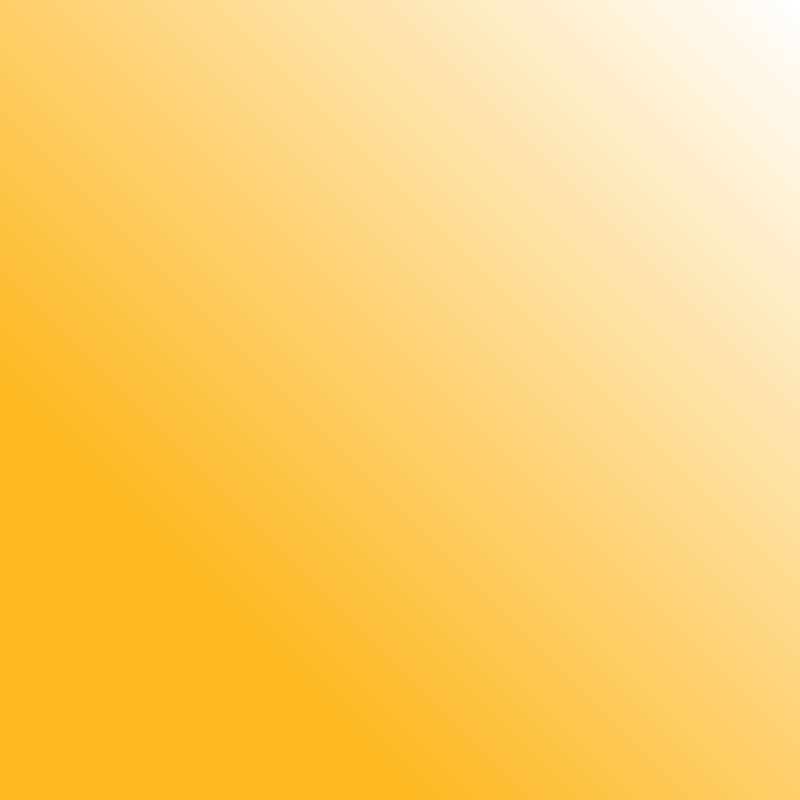 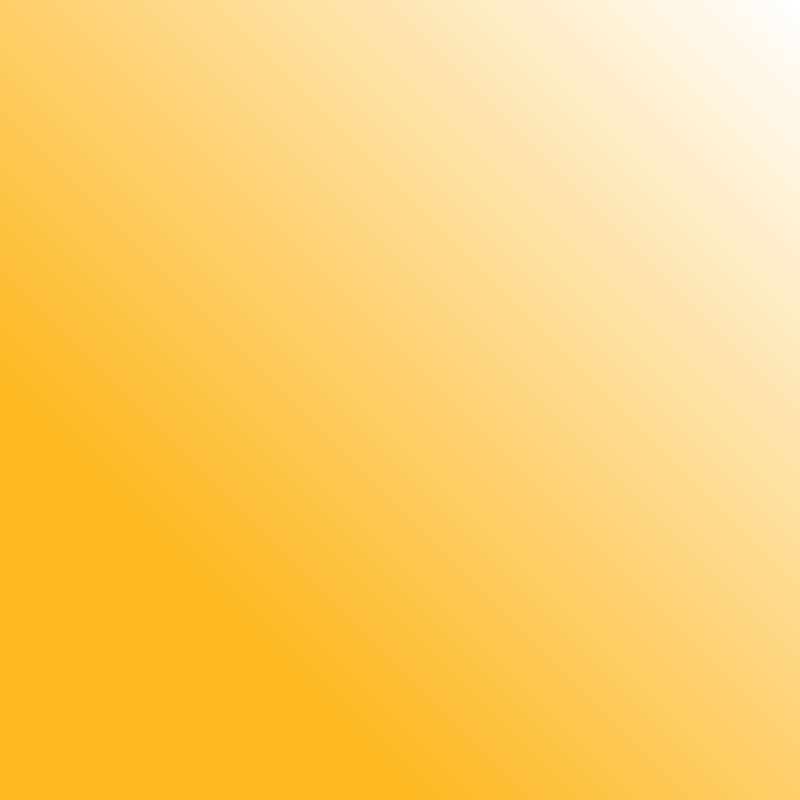 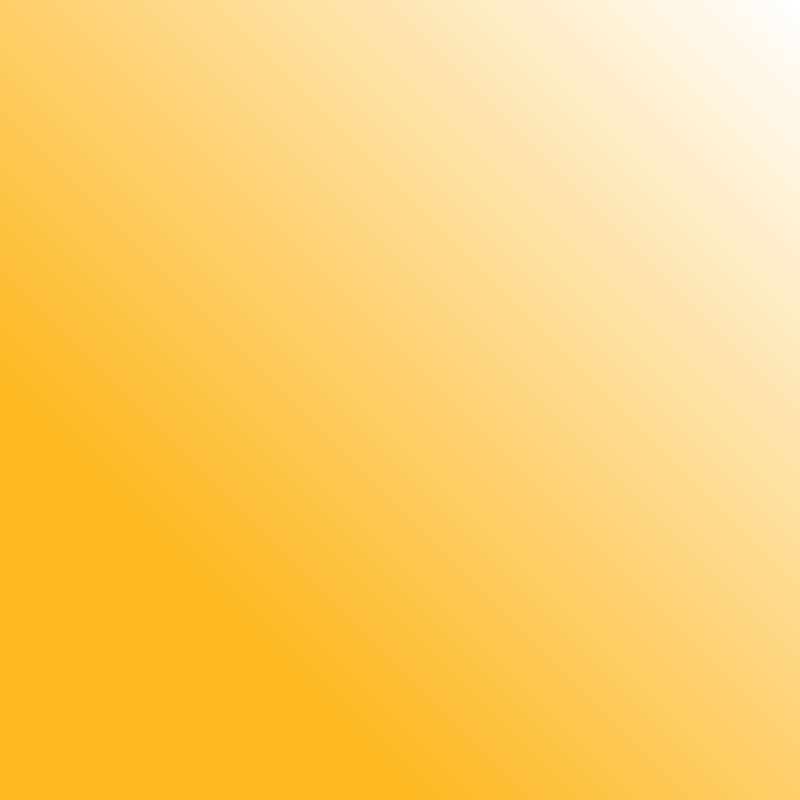 Expectations of Females
Expectations of Males
Gender Identity & Roles | Feminine Traits & Stereotypes. Accessed February 16, 2023. https://www.plannedparenthood.org/learn/gender-identity/sex-gender-identity/what-are-gender-roles-and-stereotypes
Helping others and filling in
Resolving conflict among coworkers
Office housework
Helping coworkers with their personal problems
Onboarding, training, and mentoring
Organizing and coordinating the work of others
Diffusing angry/upset patients or coworkers
Logistical planning and special events
Committees, committees, committees
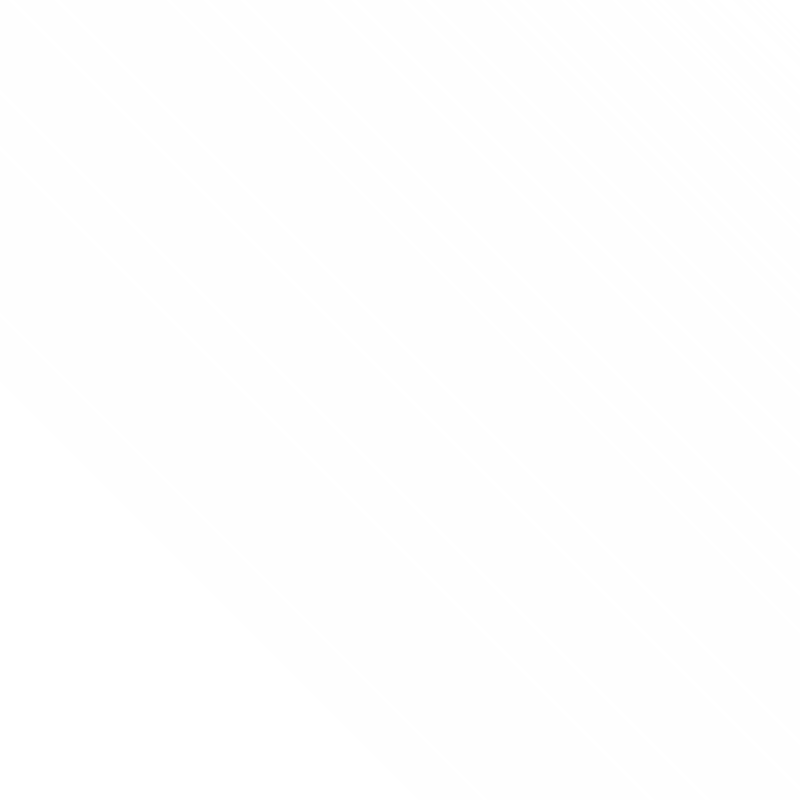 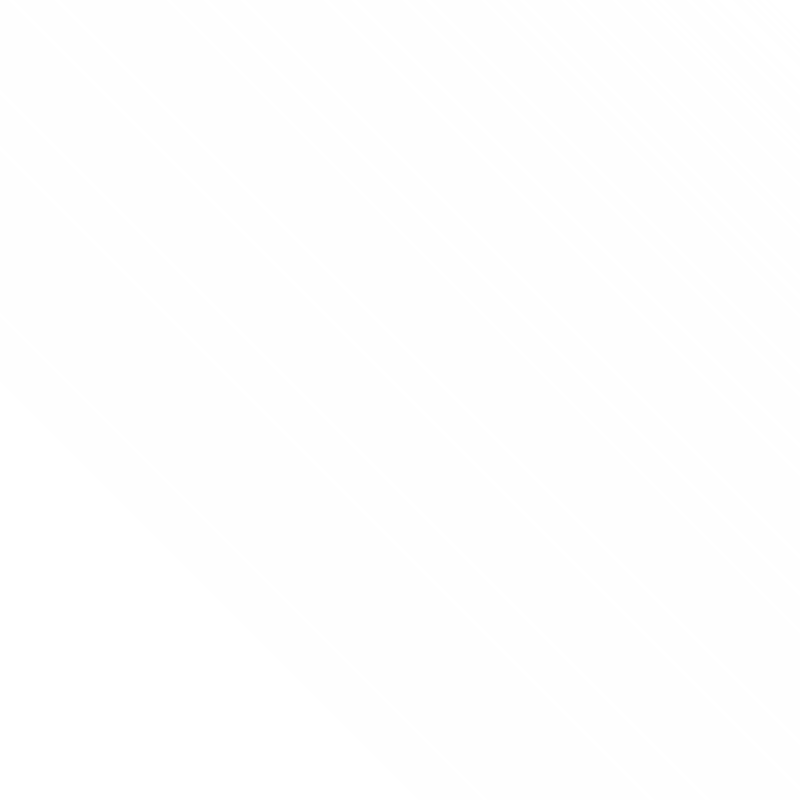 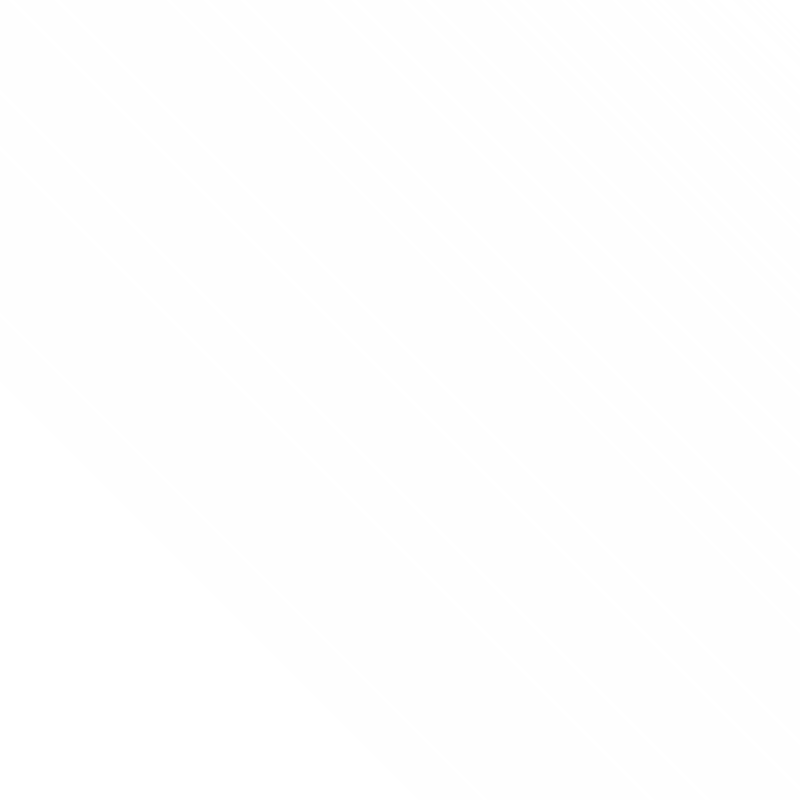 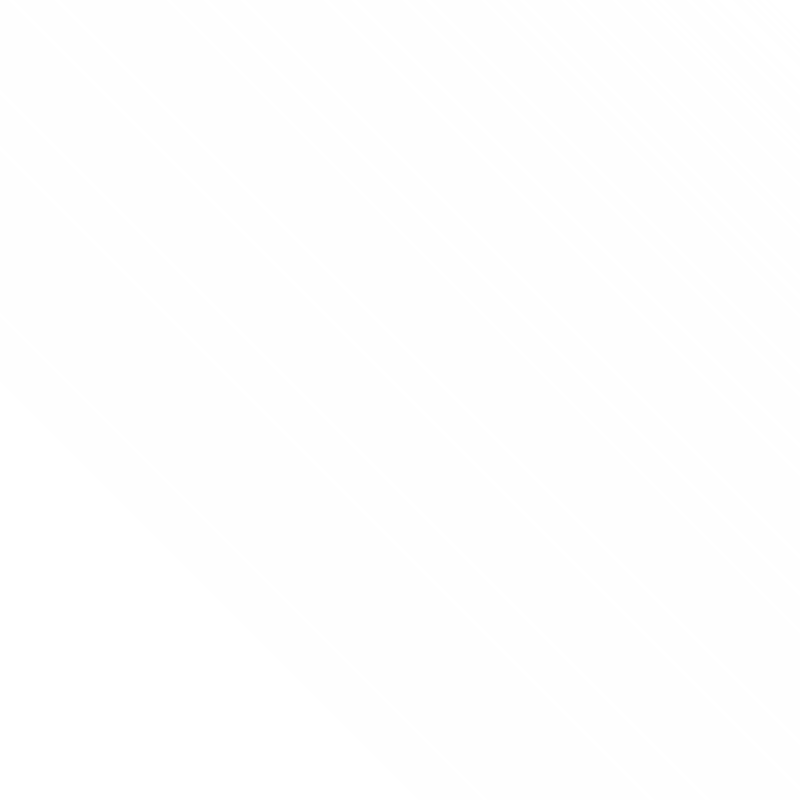 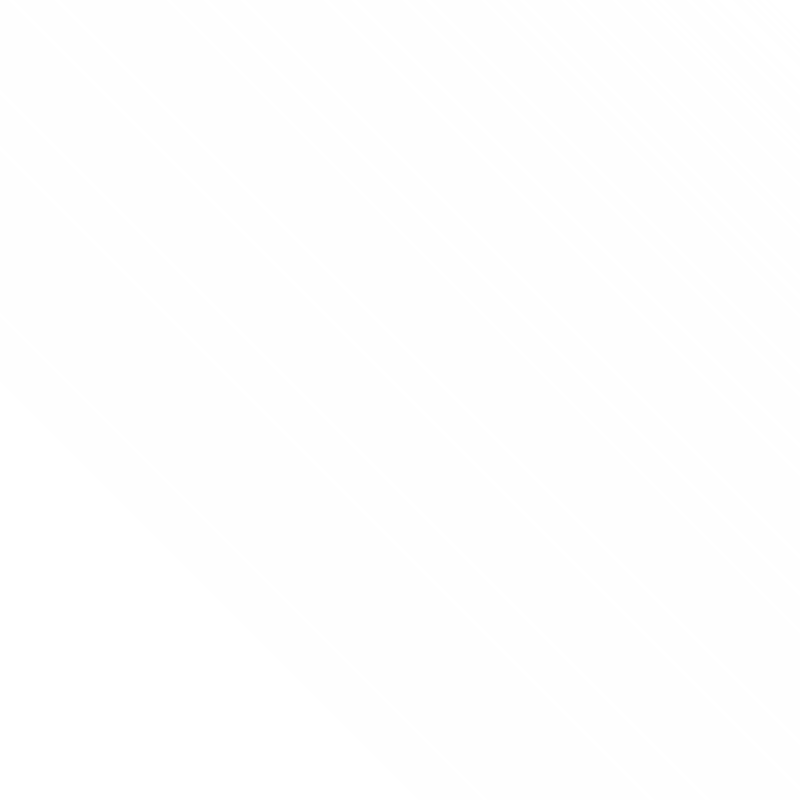 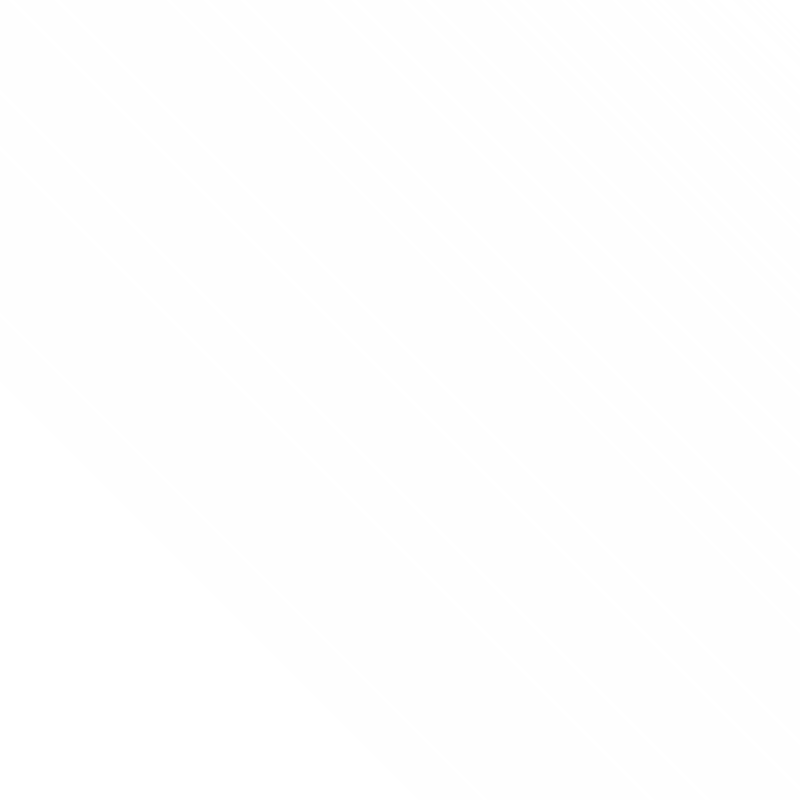 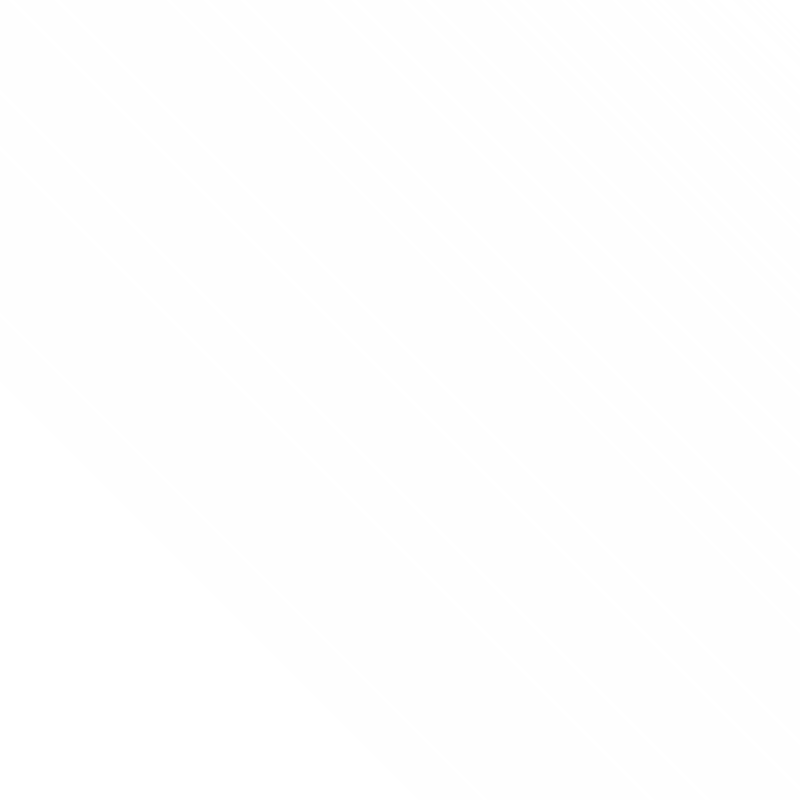 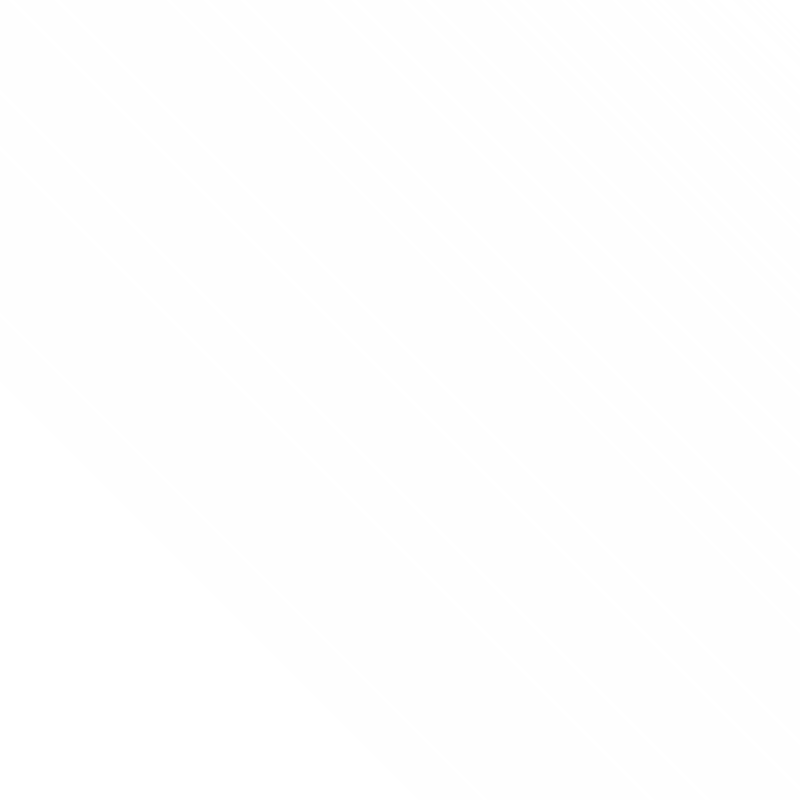 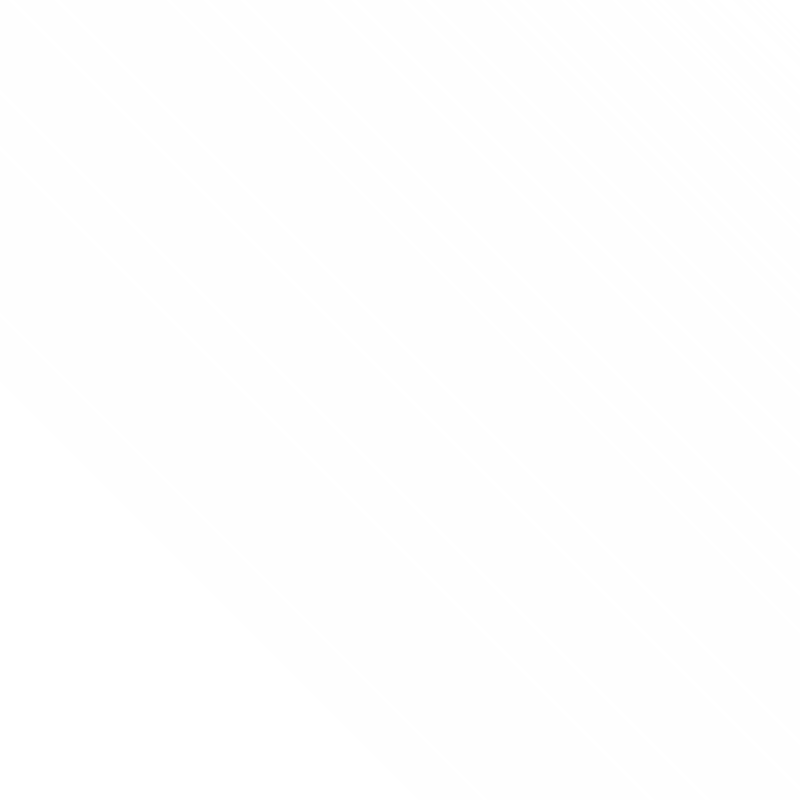 Non-promotable tasks
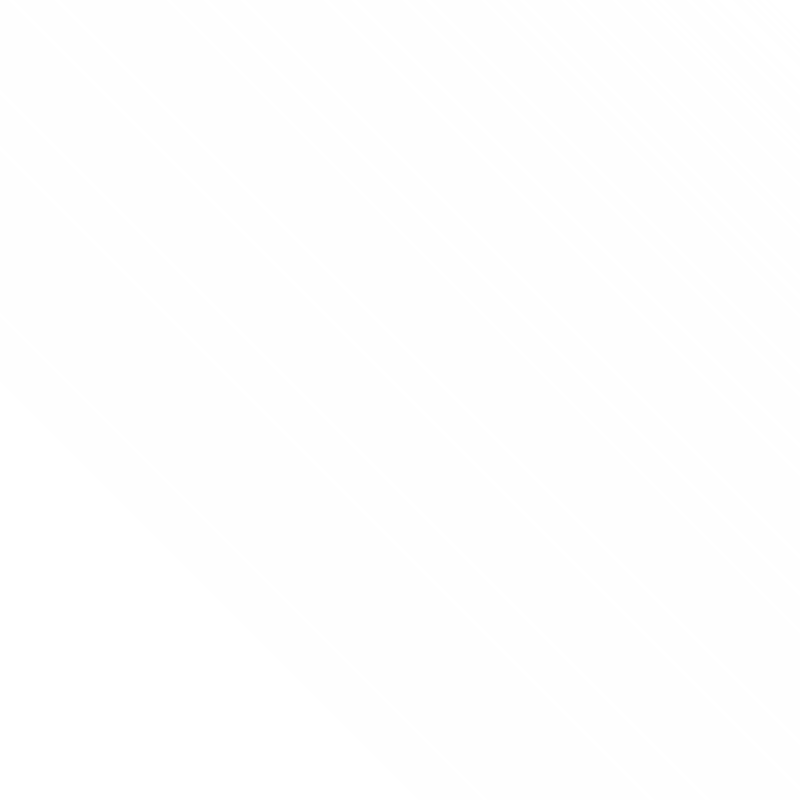 A non-promotable task (NPT) matters to the organization but will not help your career.
The No Club: Putting a Stop to Women’s Dead-End Work.; 2022. Accessed February 16, 2023. https://www.youtube.com/watch?v=Ya5cjo7bGC8
[Speaker Notes: Helping when someone is absent, reviewing work, etc – when you’re good at your job, you get to do everyone else’s too.
Office housework – cleaning, watering plants, ordering food, picking up food, meds, fixing printers, sinks, etc.
Committees – more applicable in the hospital setting
Logistical planning – going away parties, etc
Organizing – scheduling (if not part of job descriptions) – APPE schedule, intern schedule etc.
Helping others/filling in – snow days; working outside of your assigned role that day]
Take one for the team
Task that everyone wanted done, but preferred someone else to do

Mixed gender group:
Women 48% more likely to volunteer
Women 49% more likely to say yes when asked
Women 44% more likely to be asked
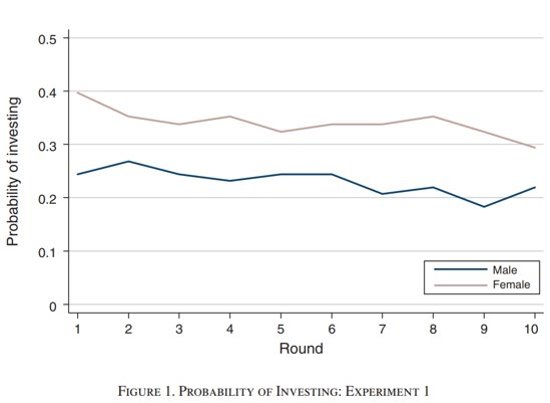 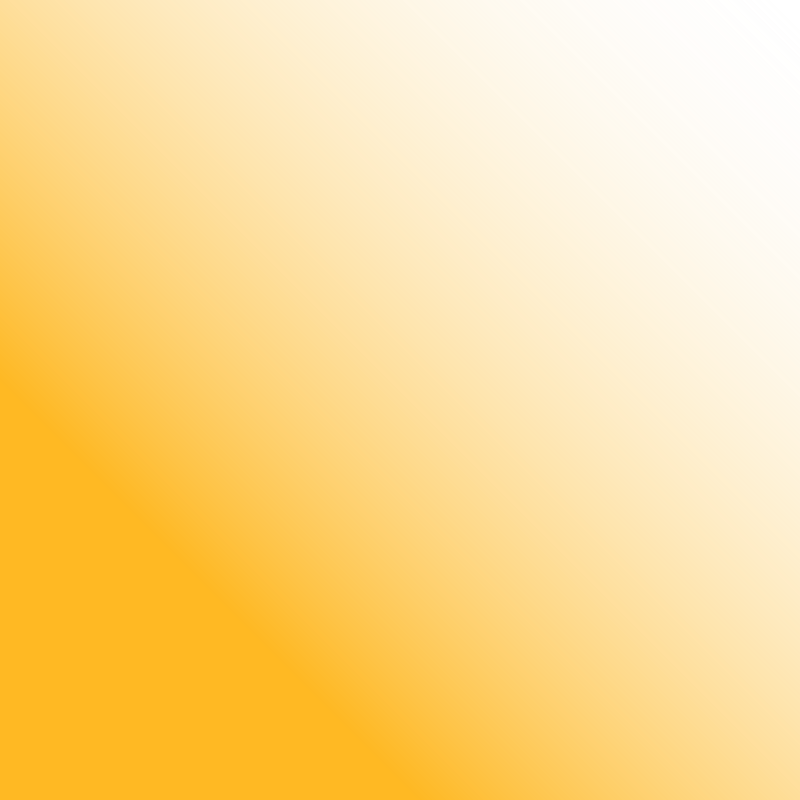 Babcock L, Recalde MP, Vesterlund L, Weingart L. Gender Differences in Accepting and Receiving Requests for Tasks with Low Promotability. American Economic Review. 2017;107(3):714-747. doi:10.1257/aer.20141734
[Speaker Notes: In a series of experiments6, we studied who agrees to ‘take one for the team’ and handle a task that everyone wanted to be done but preferred someone else to do. In mixed-gender groups, we found that women were 48% more likely to volunteer to do the task, 49% more likely to say yes when asked directly to do it and 44% more likely to be asked to do the task. The underlying reason is simple, and sad: we all expect women to take on this work, which is why we ask them more often and judge them harshly when they say no. Women have internalized these expectations, and they feel a lot of pressure to say yes.  
BECAUSE WE ARE EXPECTED TO!

For example, women may be more likely than men to agree to requests to perform non-promotable tasks if they are more other-regarding and more concerned for the welfare of, if they are more agreeable and have a greater desire to be liked by the requestor, if they have a greater desire to conform to a norm of accepting such requests, if they are more risk averse, and more concerned about the consequences from declining the request]
Take one for the team
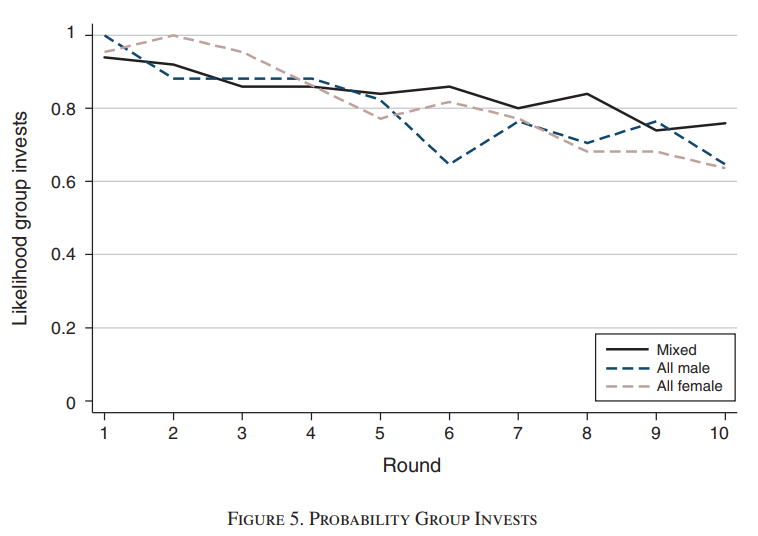 Task that everyone wanted done, but preferred someone else to do

Same gender groups:
Results were similar
In almost every round, the female group invested more often than the male group
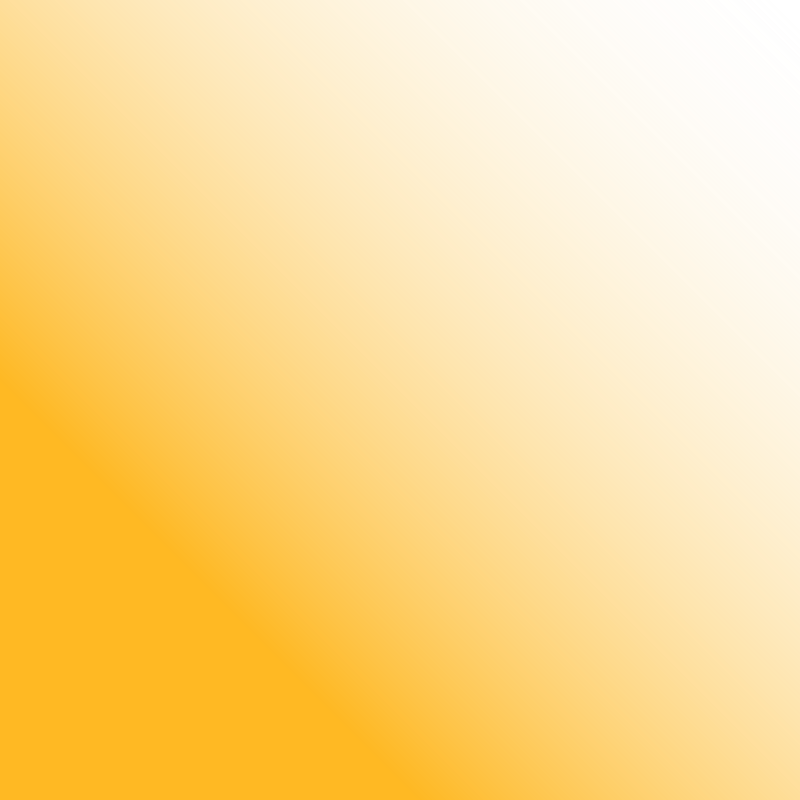 Babcock L, Recalde MP, Vesterlund L, Weingart L. Gender Differences in Accepting and Receiving Requests for Tasks with Low Promotability. American Economic Review. 2017;107(3):714-747. doi:10.1257/aer.20141734
[Speaker Notes: Interestingly, the gender gap in volunteering is eliminated when participants know that they are paired only with members of their own sex. Thus, an individual’s willingness to volunteer is not fixed and responds to the gender composition of the group. We interpret the differential response to the single-sex environment as evidence that the gender gap documented in Experiment 1 is not driven by preferences but rather by the belief that women are more likely than men to volunteer]
Take one for the team
Task that everyone wanted done, but preferred someone else to do

Requestor added:
Women are asked more by both men and women
Requests increase the likelihood that someone will volunteer despite gender
Increase in volunteering in women is larger
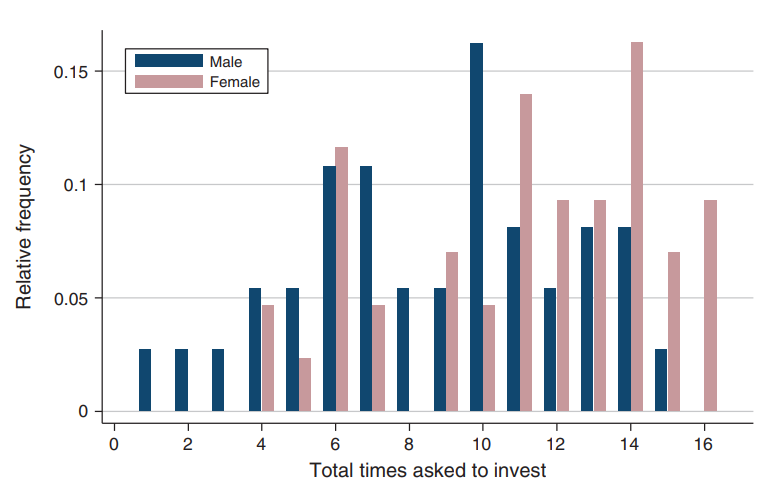 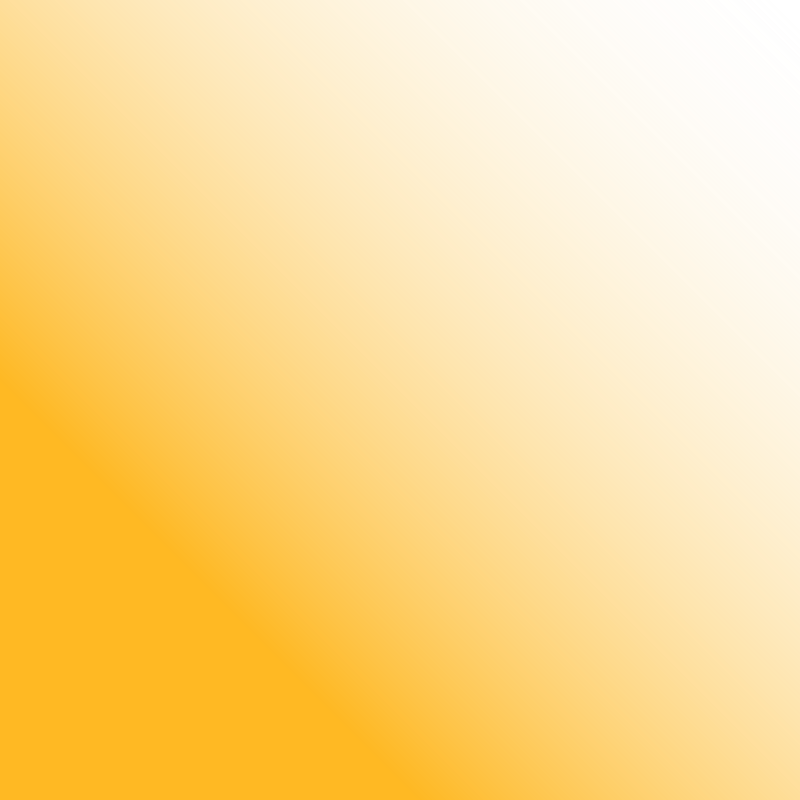 Babcock L, Recalde MP, Vesterlund L, Weingart L. Gender Differences in Accepting and Receiving Requests for Tasks with Low Promotability. American Economic Review. 2017;107(3):714-747. doi:10.1257/aer.20141734
[Speaker Notes: Modifying our design to add a requestor who can ask one other participant to volunteer, we show that women are asked to volunteer more than men, and that women are asked more by both men and women. The difference in requests is consistent with the belief that women more than men accept such requests. Confirming the role of beliefs we find that women respond more favorably to these directed requests than do men. While requests increase volunteering for both men and women, the increase for women is substantially larger.]
Greater time spent on NPTs
Work Overload
Career stagnation

Diminished personal identity

Emotional exhaustion

Tension with coworkers

Job dissatisfaction, stress and turnover
Negatively impacts work/family balance

Social isolation

Psychological and physical stress

Career stagnation
What does this mean?
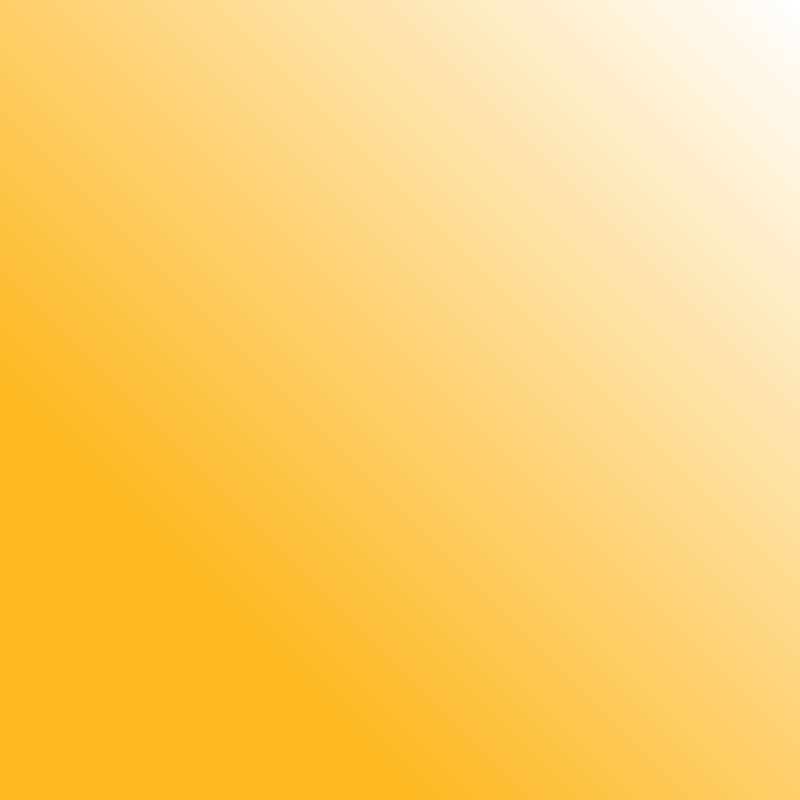 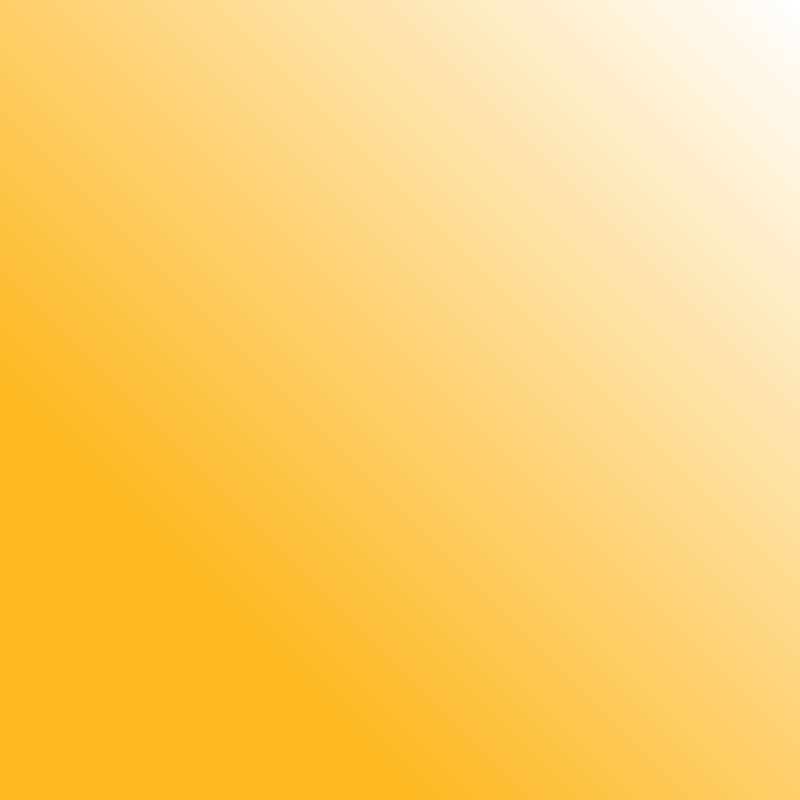 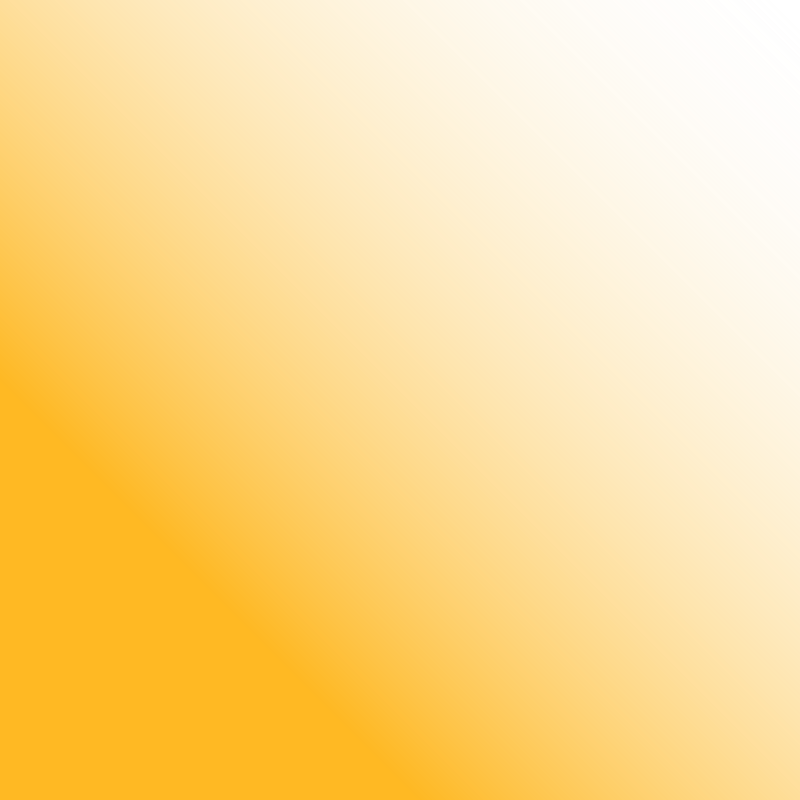 The No Club: Putting a Stop to Women’s Dead-End Work.; 2022. Accessed February 16, 2023. https://www.youtube.com/watch?v=Ya5cjo7bGC8
[Speaker Notes: Bad for organizations as a whole]
Do you ask for help?
Amplify Voices
Different expectations
Action Steps
What’s your ask score vs your give score?
How do you build up females?
We ask females different questions because the societal expectations for females are different
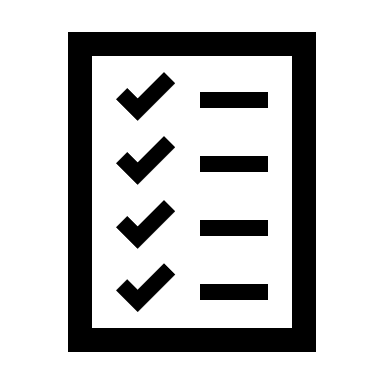 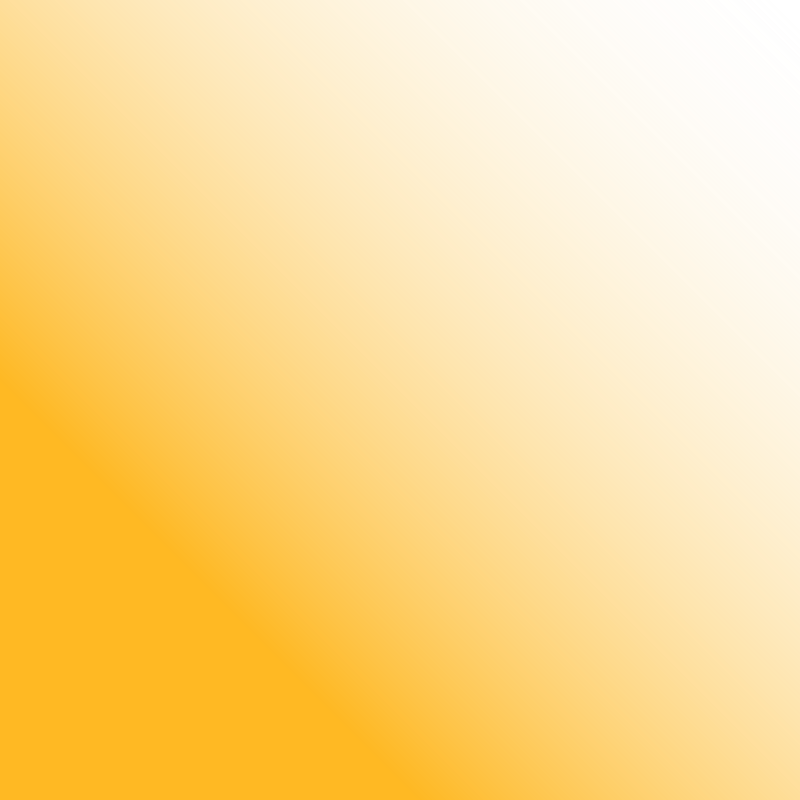 What can we do to reduce our workload? 

How do we prioritize? 

Can we still be a team player?
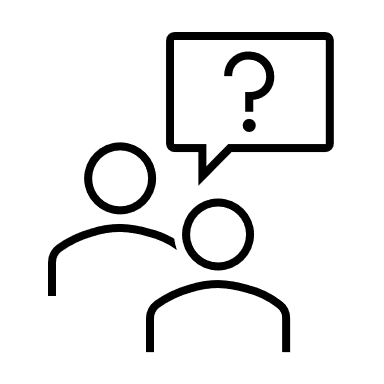 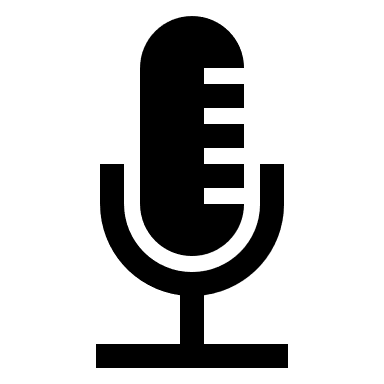 Resist the urge to immediately say yes or volunteer
Say no... without negative repercussions
Say yes to the right things
What can we do to combat this?
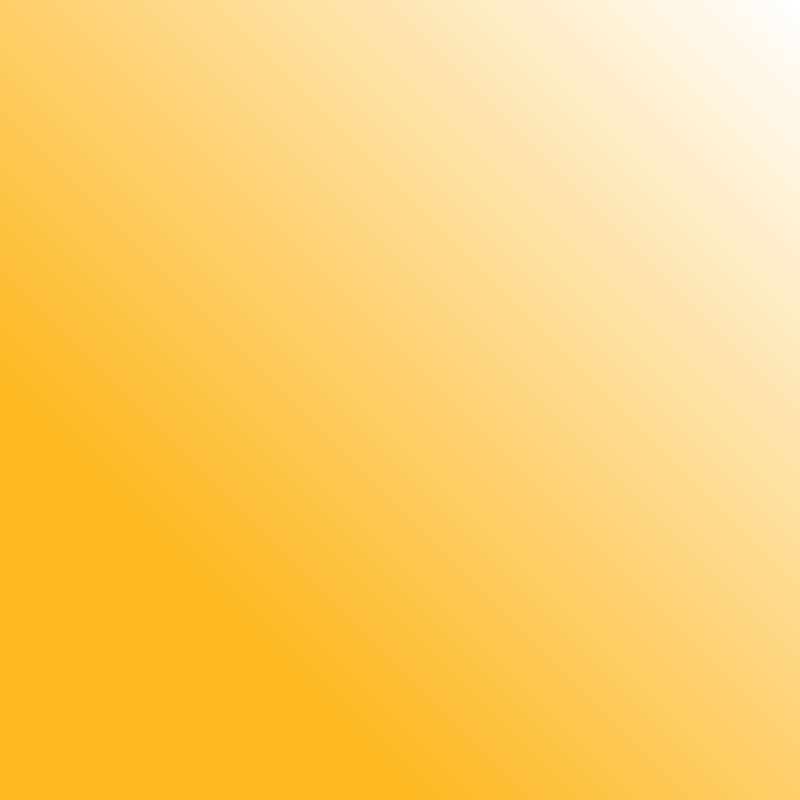 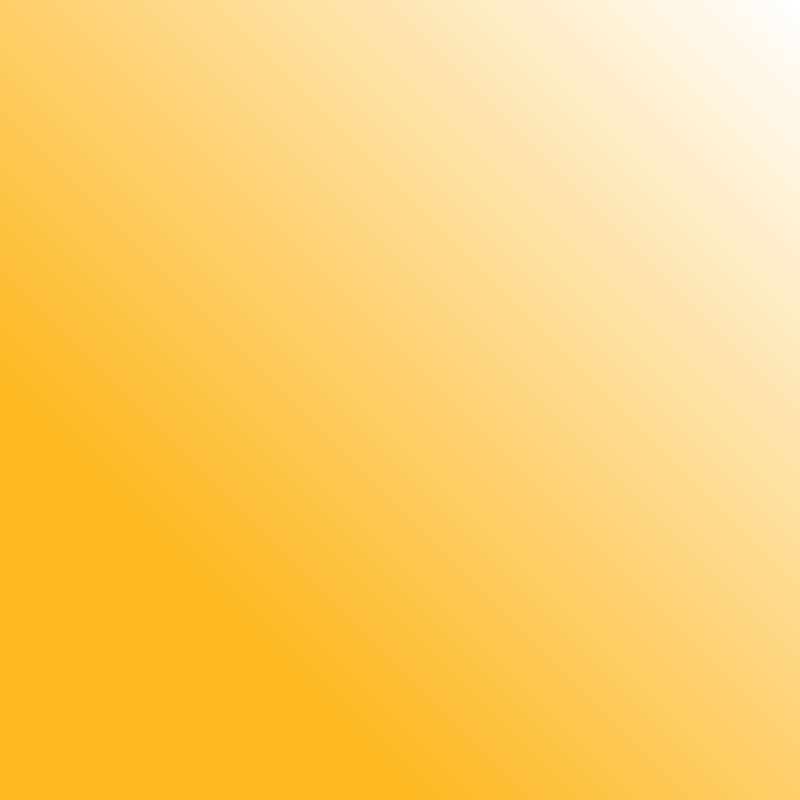 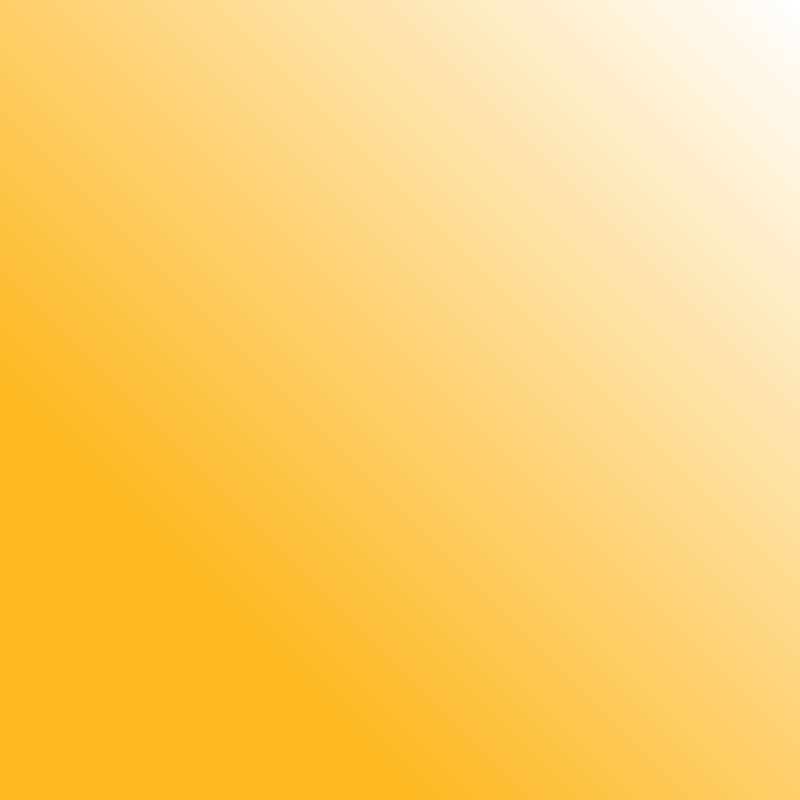 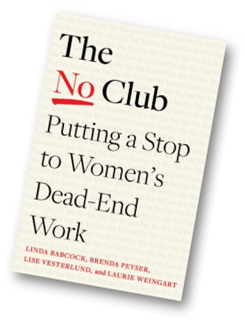 Suggestions from "The No Club"
The No Club: Putting a Stop to Women’s Dead-End Work.; 2022. Accessed February 16, 2023. https://www.youtube.com/watch?v=Ya5cjo7bGC8
Babcock L, Peyser B, Vesterlund L, Weingart L. The No Club: Putting a Stop to Women’s Dead-End Work. Simon and Schuster; 2022.
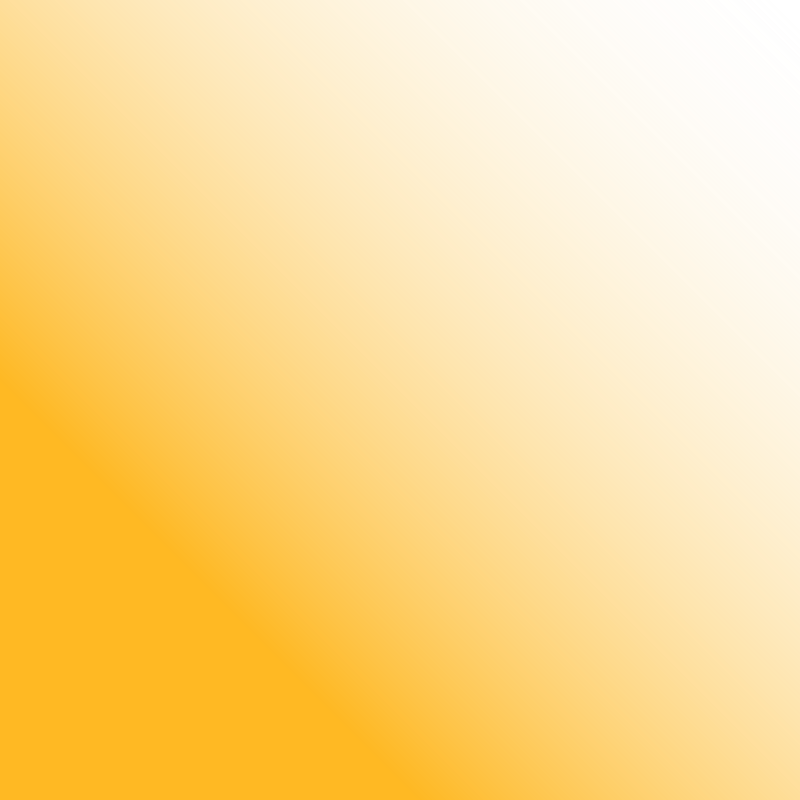 [Speaker Notes: HELL YES
Things that fulfill you
Leverage your expertise
Provide a godo return on your time spent
Give you a mental break
Fit with your current assignments]
Get the information that you need to understand the task
Consider who is asking you?
Ignore the ‘DIVA’ moment.
Resist the urge to say yes immediately
What kind of influence do they have?
“I can’t believe they chose me – I HAVE to say yes”
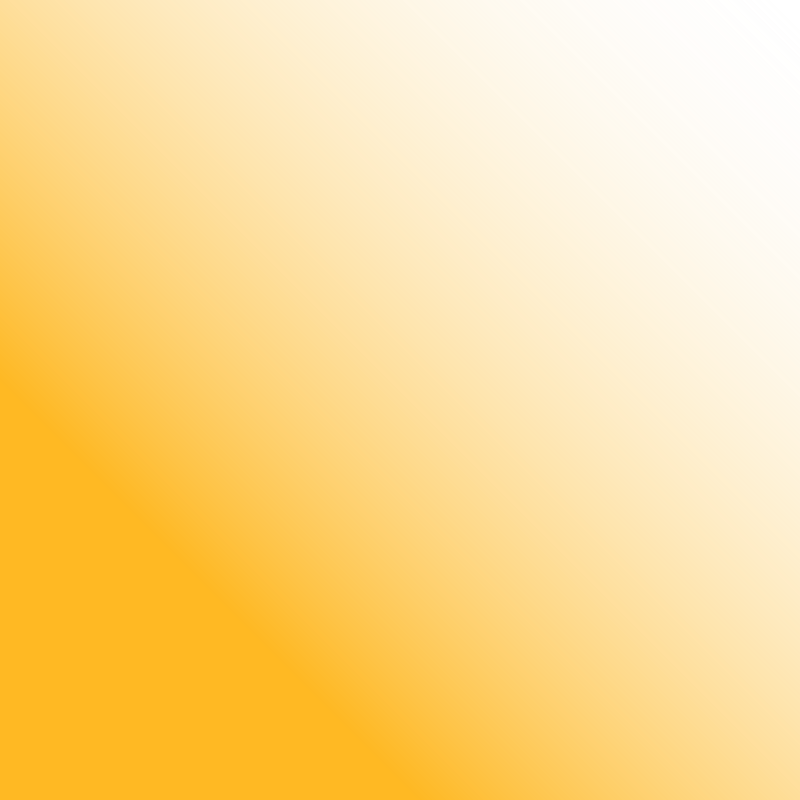 How much time will it take?
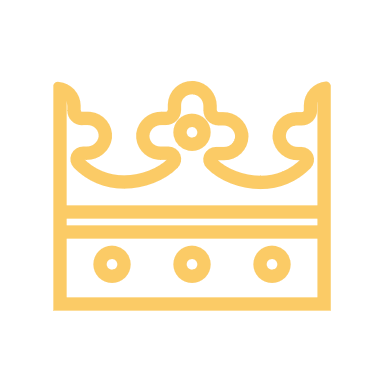 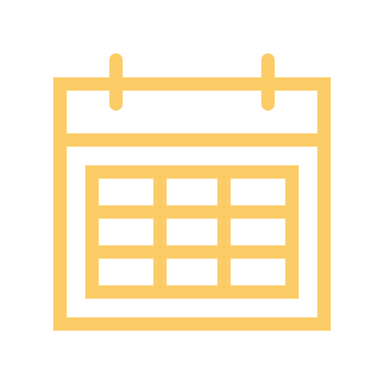 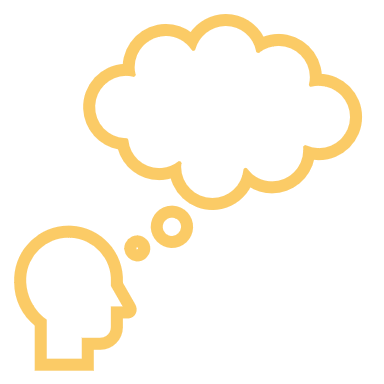 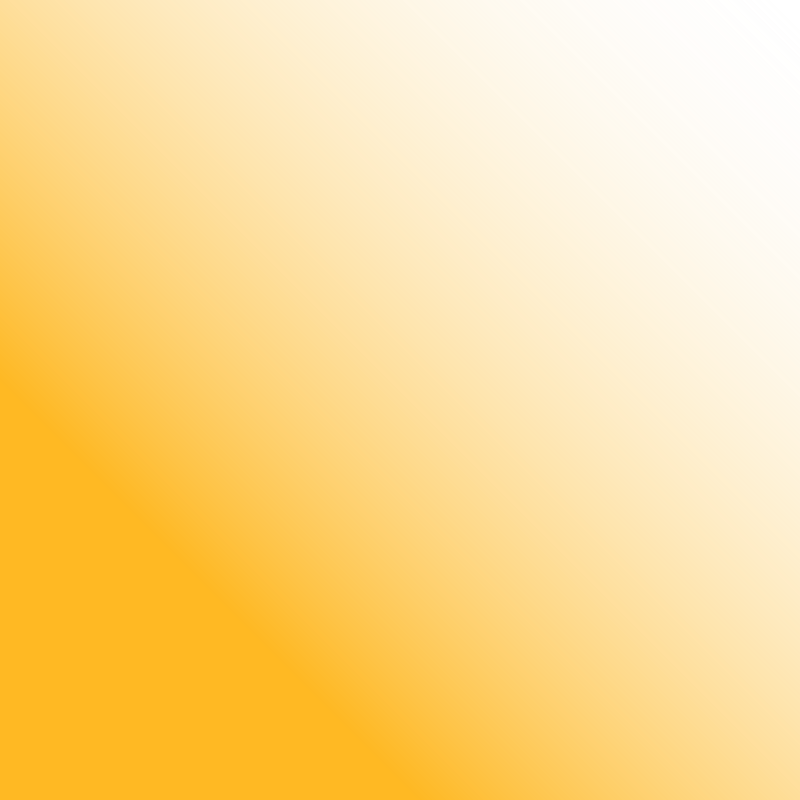 [Speaker Notes: Pause before you say yes – give yourself time to consider the investment of your time – Let me think about it
Get the info that you need to understand the task – how much time will it take
Consider who is asking you
Ignore the diva moment
Remember the future you – likely to have just as full of a calendar]
Offer an alternative to solve the problem
Put conditions on your yes
Do a B+ job rather than an A+ job
Gracefully bow out
Ex: Ask for additional resources or to give up something else
It doesn’t have to be perfect, it just has to be something
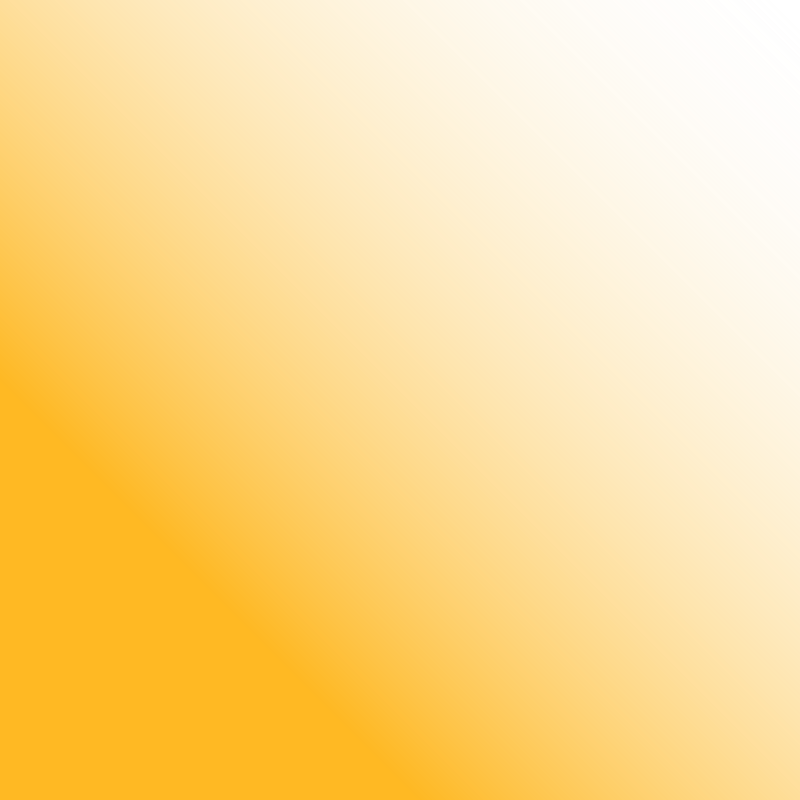 Ex: Recommend someone else
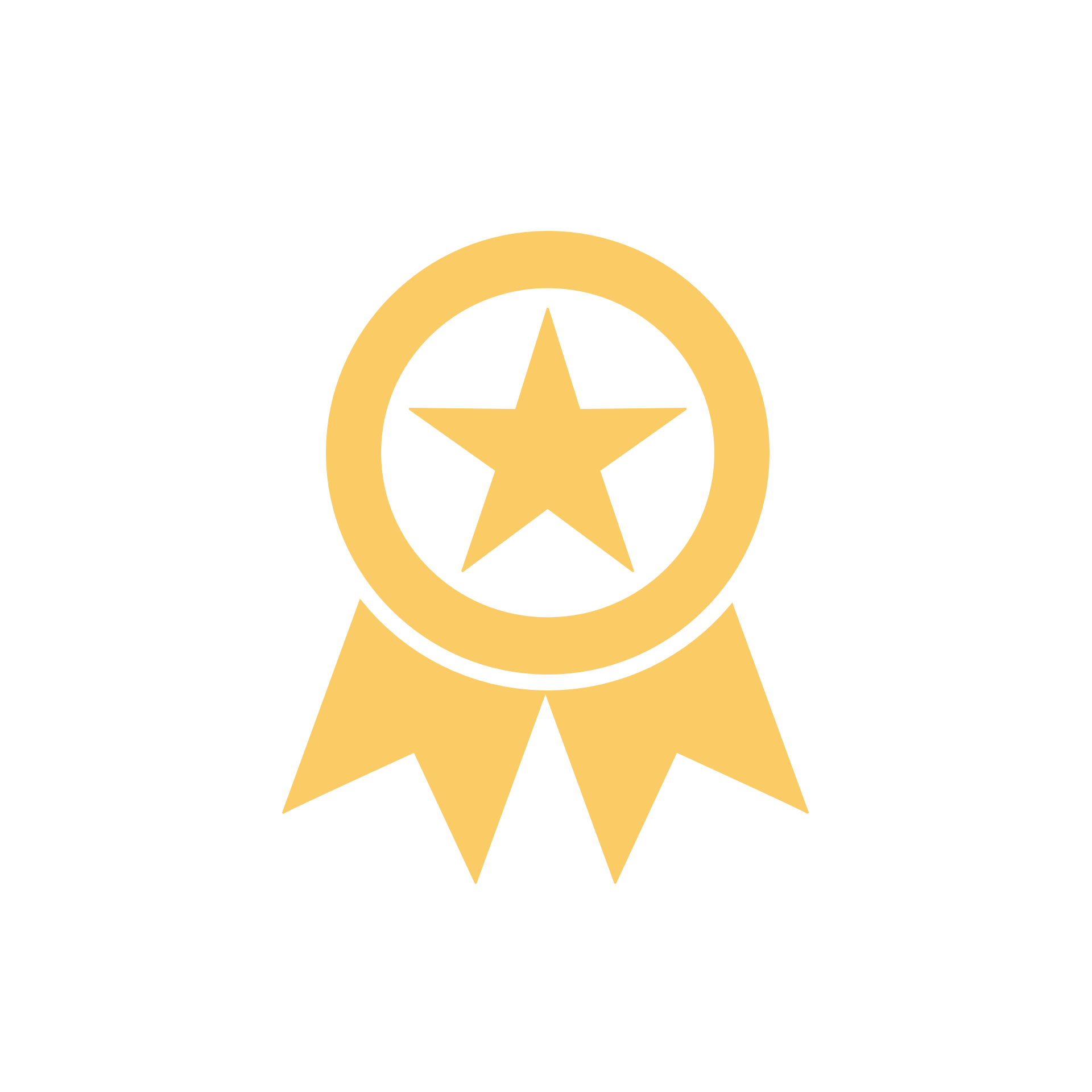 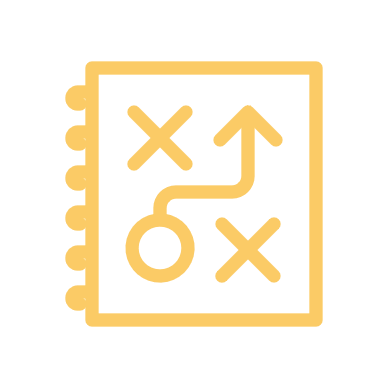 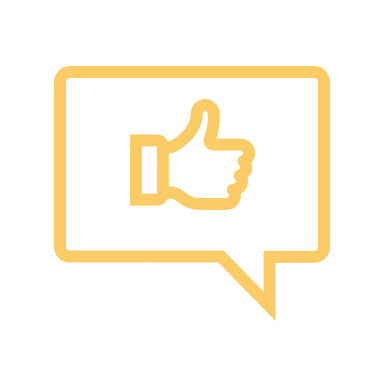 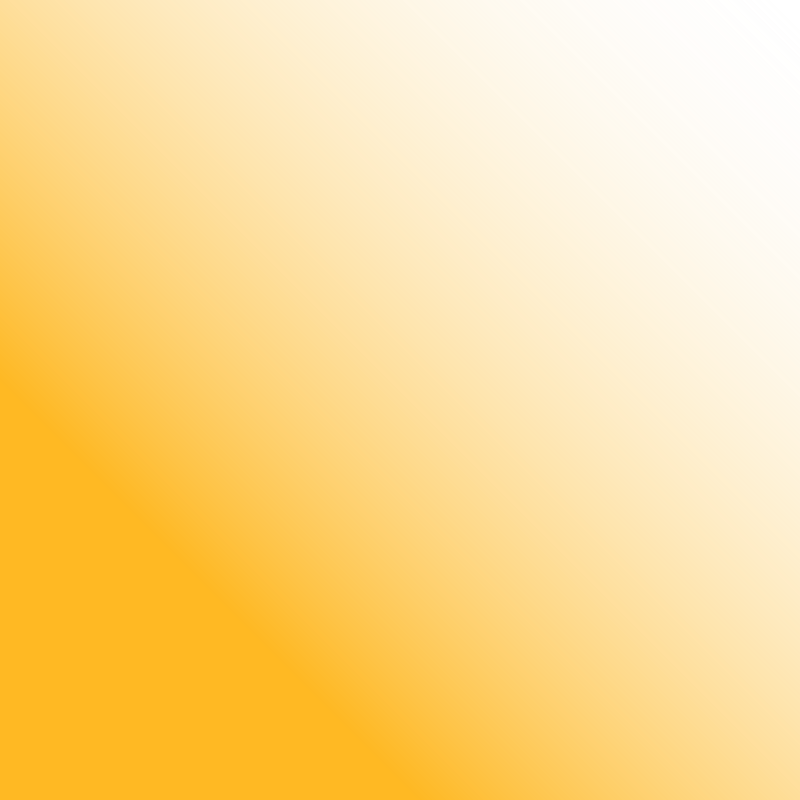 [Speaker Notes: Saying no
Offer alternative to solve the problem
Put conditions on your yes
Consider asking for additional resources
Do a B+ rather than and A+job]
Finding the right Yes
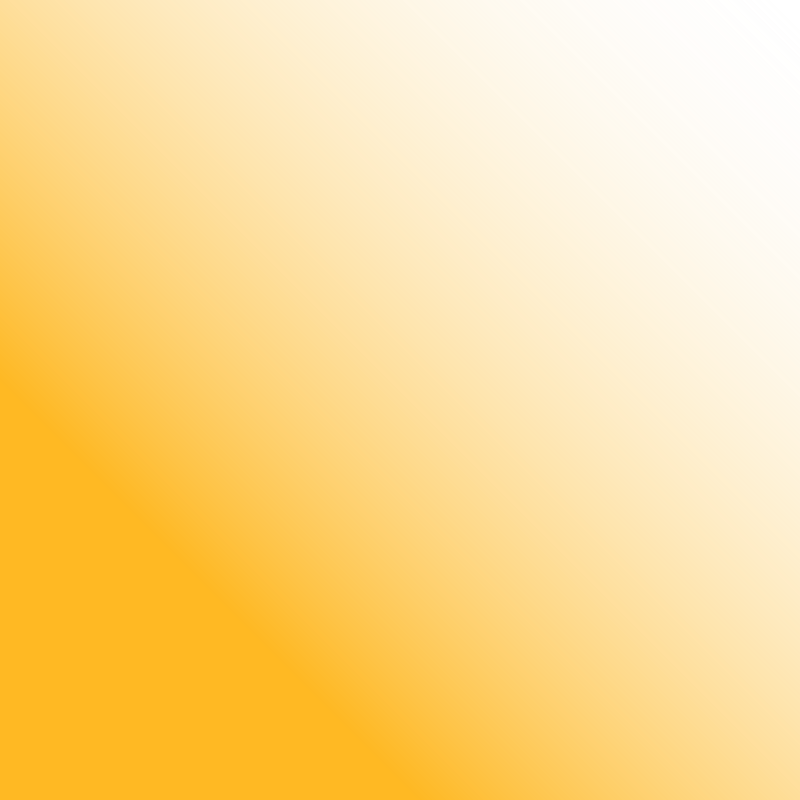 Consider the following:
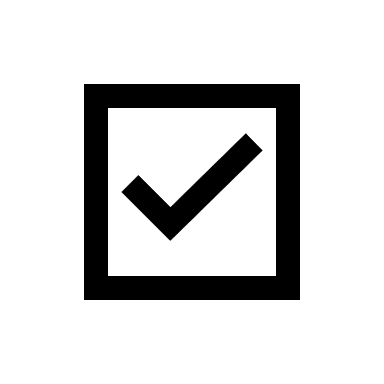 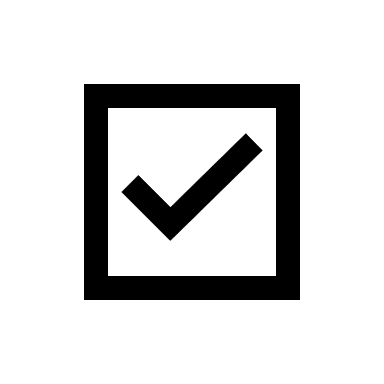 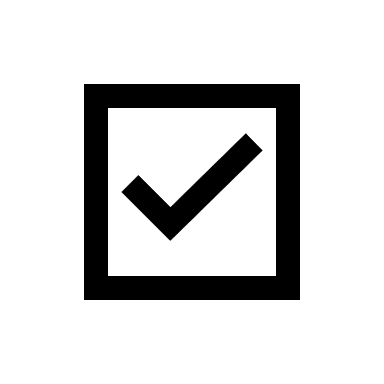 Give you a mental break
Things that fulfill you
Provide a good return on your time spent
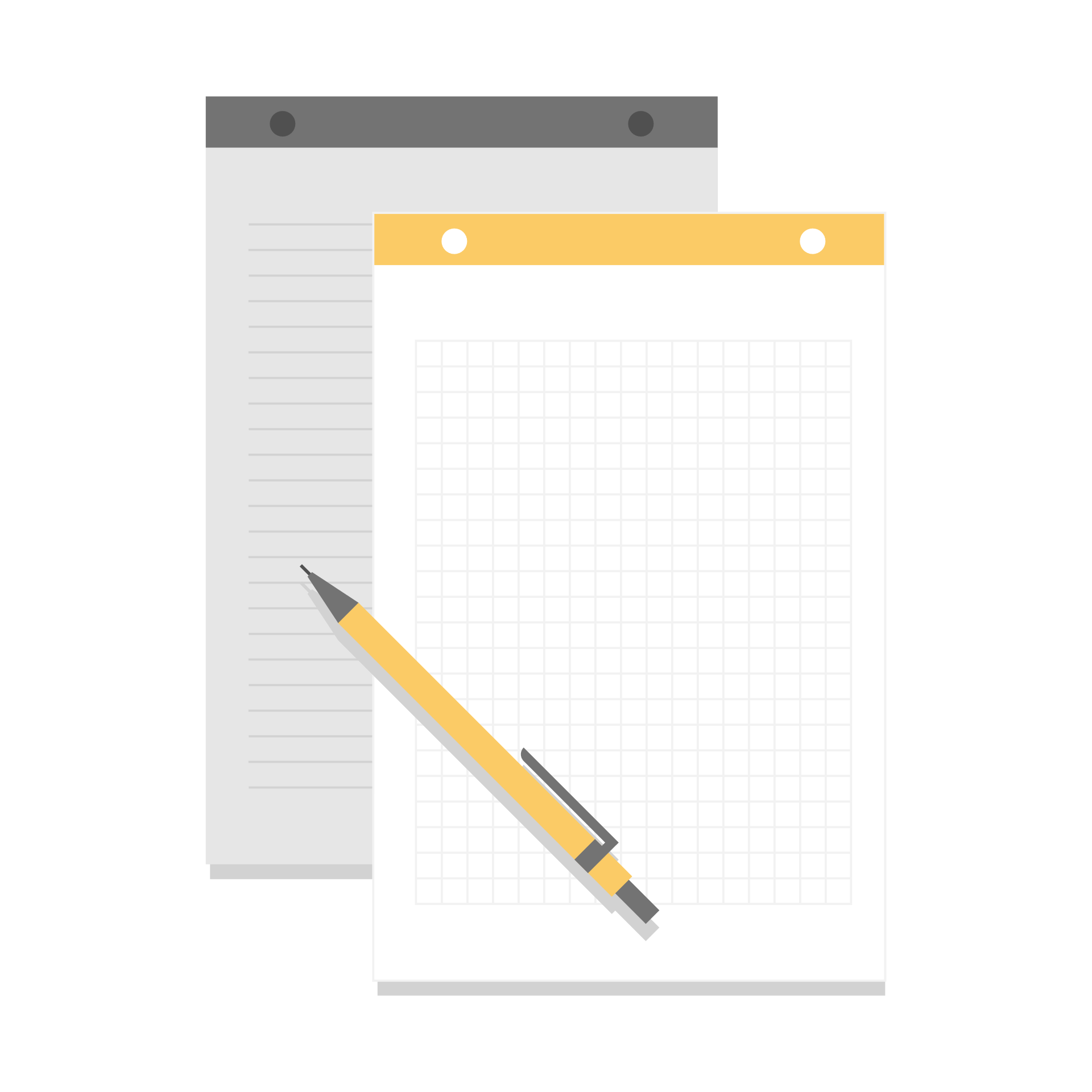 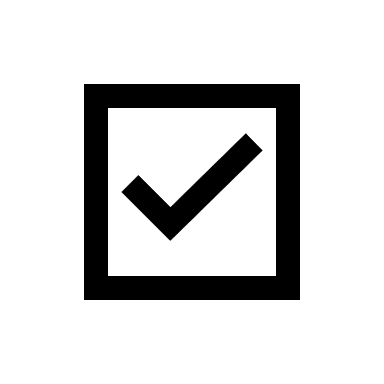 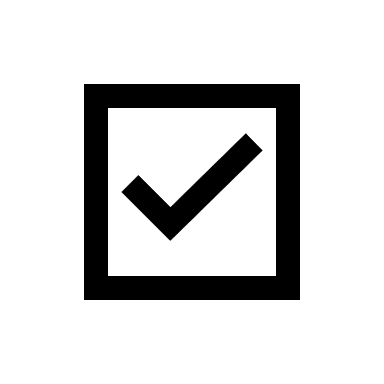 Leverage your expertise
Fit with your current assignments
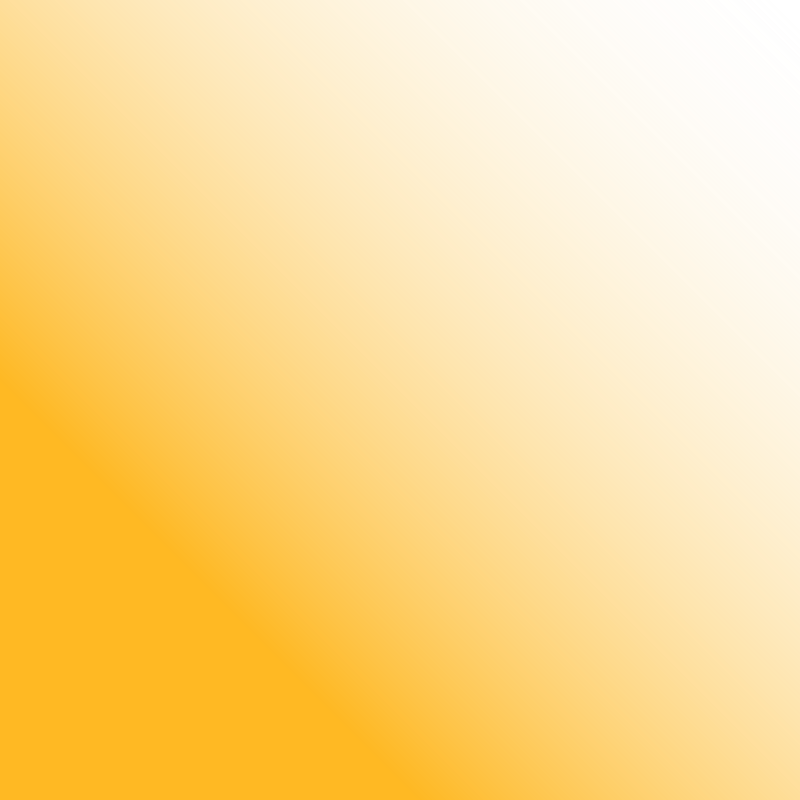 [Speaker Notes: HELL YES
Things that fulfill you
Leverage your expertise
Provide a godo return on your time spent
Give you a mental break
Fit with your current assignments]
Do you ask for help?
Amplify Voices
Different expectations
Action Steps
What’s your ask score vs your give score?
How do you build up females?
We ask females different questions because the societal expectations for females are different
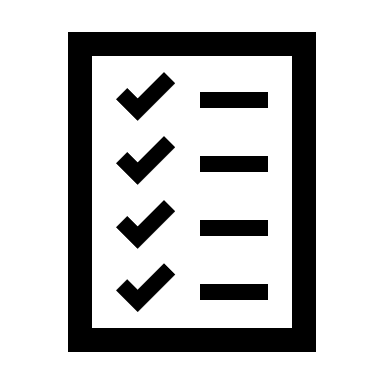 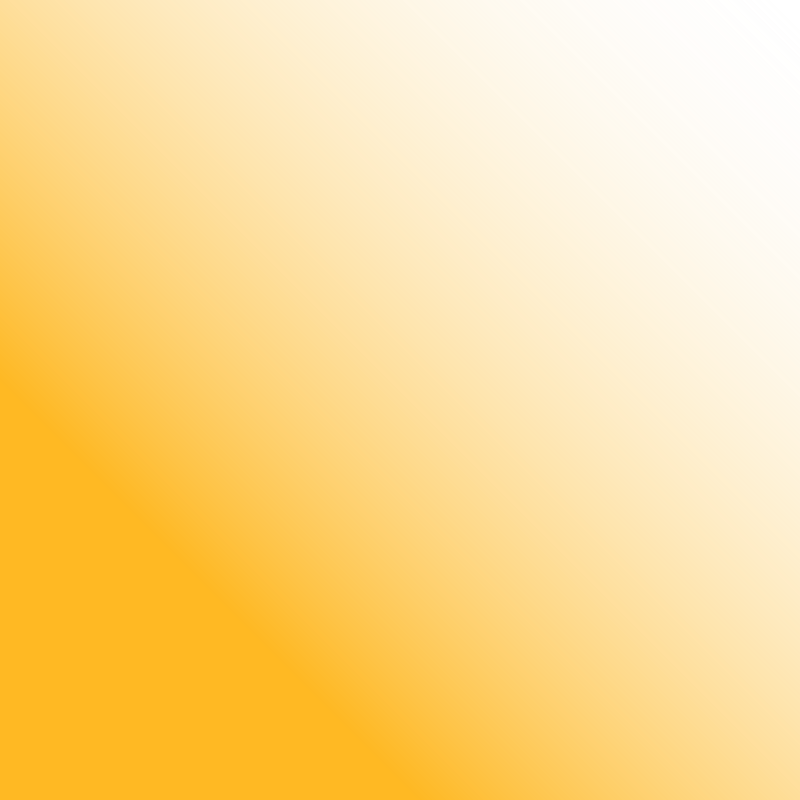 What can we do to reduce our workload? 

How do we prioritize? 

Can we still be a team player?
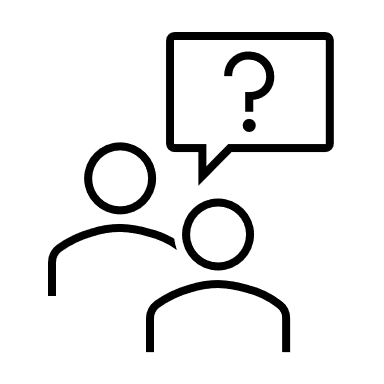 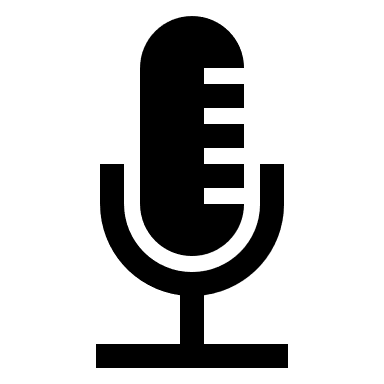 How often do you ASK for help?
How often do you PROVIDE help?
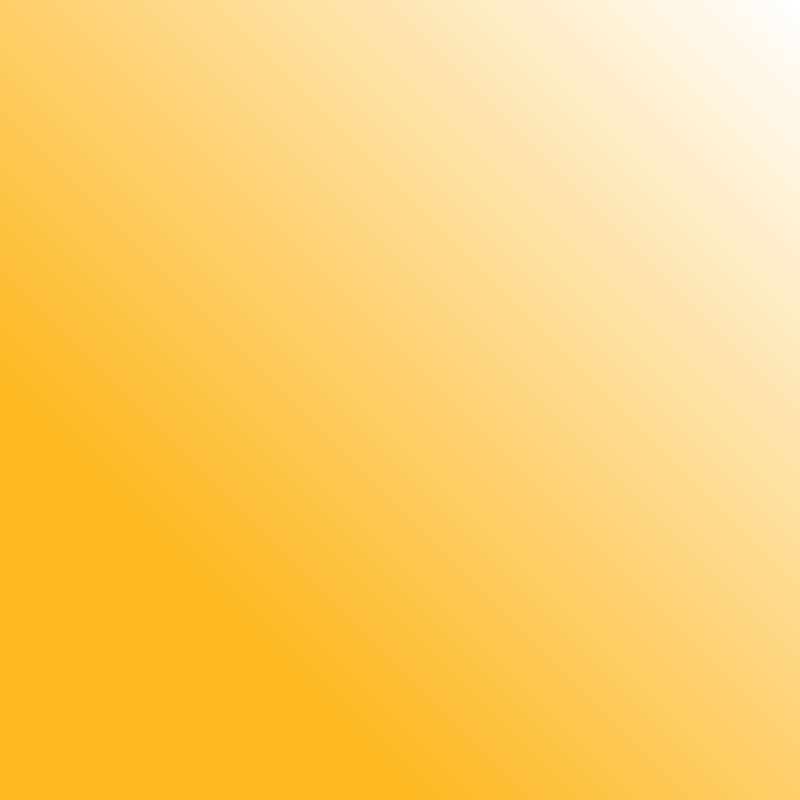 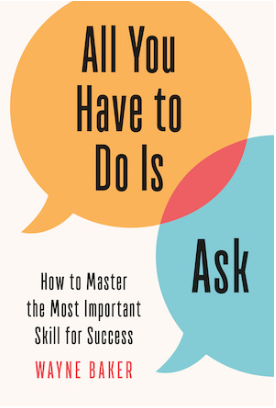 What is your "Ask Score" and "Giving Score" ?
Visualize the people who will turn to you for solutions.
HOW do you ask for help?
Take a moment to think about the following:
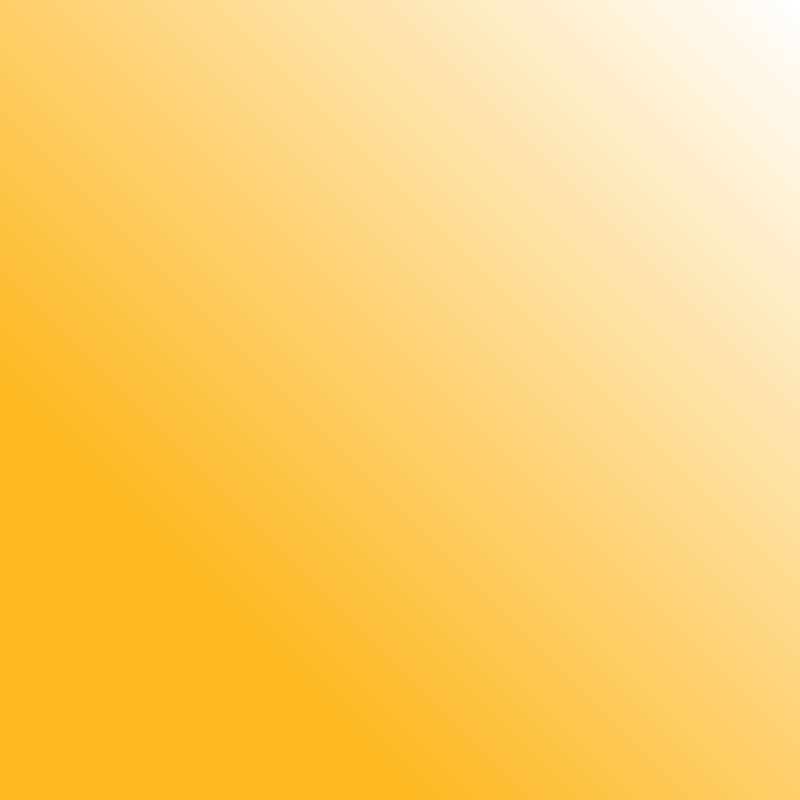 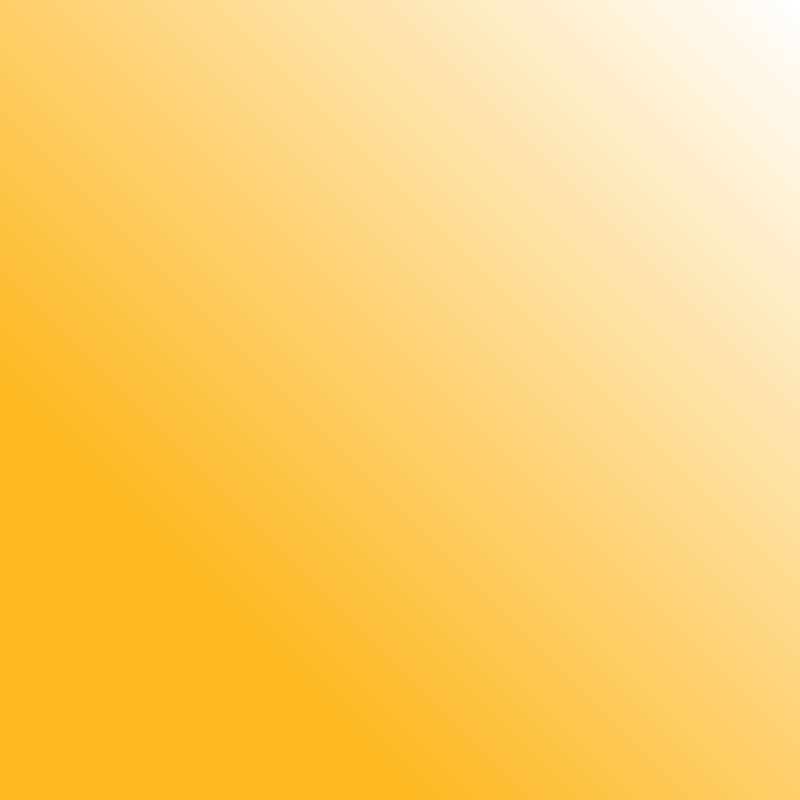 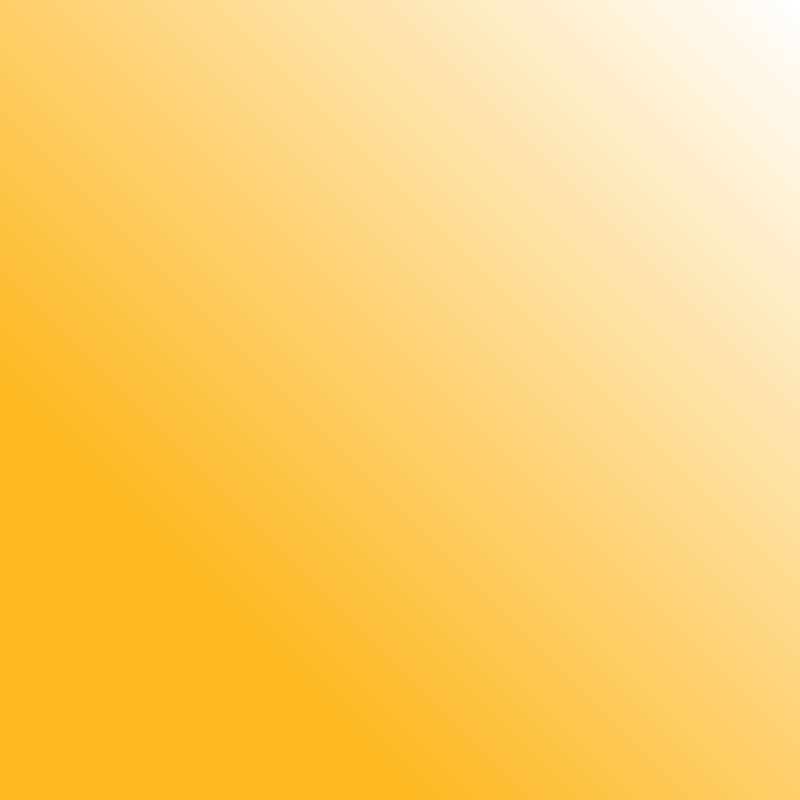 [Speaker Notes: Imagine you’re on a deadline for a big project, and feeling overwhelmed. Or you’re looking for a new job, but can’t seem to get your foot in the door.  Or you’re facing a personal challenge, and just don’t know what to do. What do these problems have in common?  They can all be solved simply by reaching out to a colleague, friend, acquaintance, or wider network and making an ask.  Studies show that asking for help makes us better and less frustrated at our jobs.  It helps us find new opportunities and new talent.  It unlocks new ideas and solutions, and enhances team performance.  And it helps us get the things we need outside the workplace as well.  And yet, we rarely give ourselves permission to ask.  Luckily, the research shows that asking—and getting—what we need is much easier than we think.

When you ask for help are you successful in receiving it? Do you make a SMART request or is it vague? We often think of the phrase SMART for setting goals, but really it could be used in your requests. Specific, Meaningful, Action, Realistic, Time
Do you provide help equal to the help your colleages provide? They both matter right? You're more likely to get help from someone if you are seen as a helper. Even if you have never helped the individual you are asking. That's why networks are important. If it is known that you are a helper someone may feel compelled to help you just for that reason.]
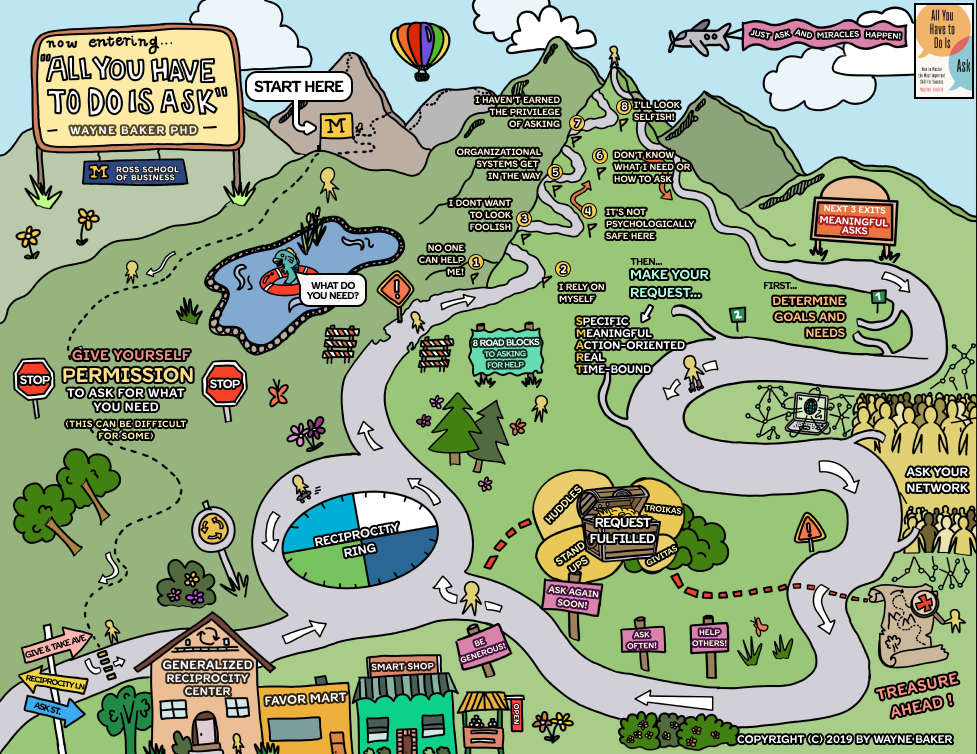 Ask/Help Guide
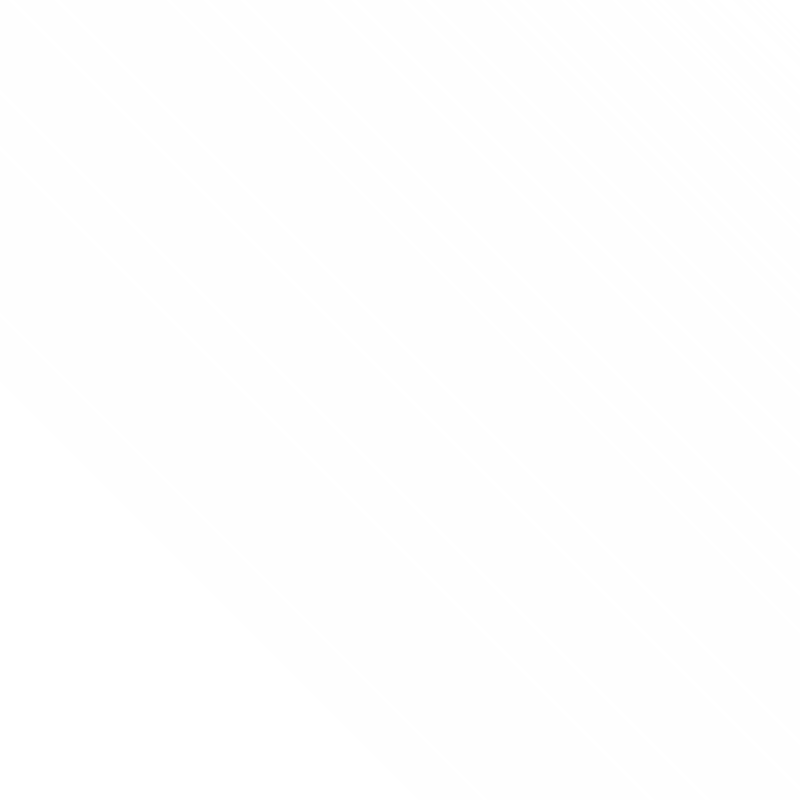 What are your roadblocks to asking for help?
Permission to use infographic from: The 'All You Have to Do Is Ask' Journey | Infographic — 'All You Have To Do Is Ask'
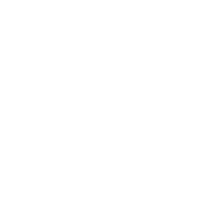 [Speaker Notes: Do any of these phrases sound familiar: "No one can help me, I rely on myself, I don't want to look foolish, It's not psychologically safe here, organizational systems get in the way, don't know what I need or how to ask, I haven't earned the privilege of asking, I'll look selfish" ?

Steps: 1) Determine goals and needs 2) Make your request: SMART, Ask Your network 3) Request is fulfilled

Help Others, Ask Often, Ask Again Soon, Be Generous!]
Asking-Giving Assessment
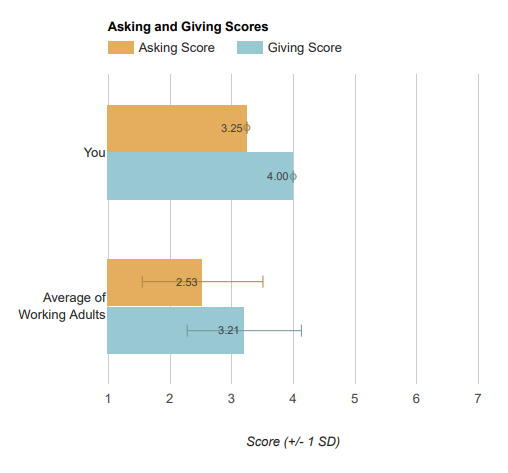 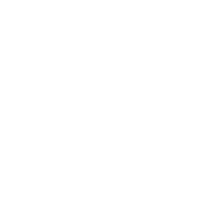 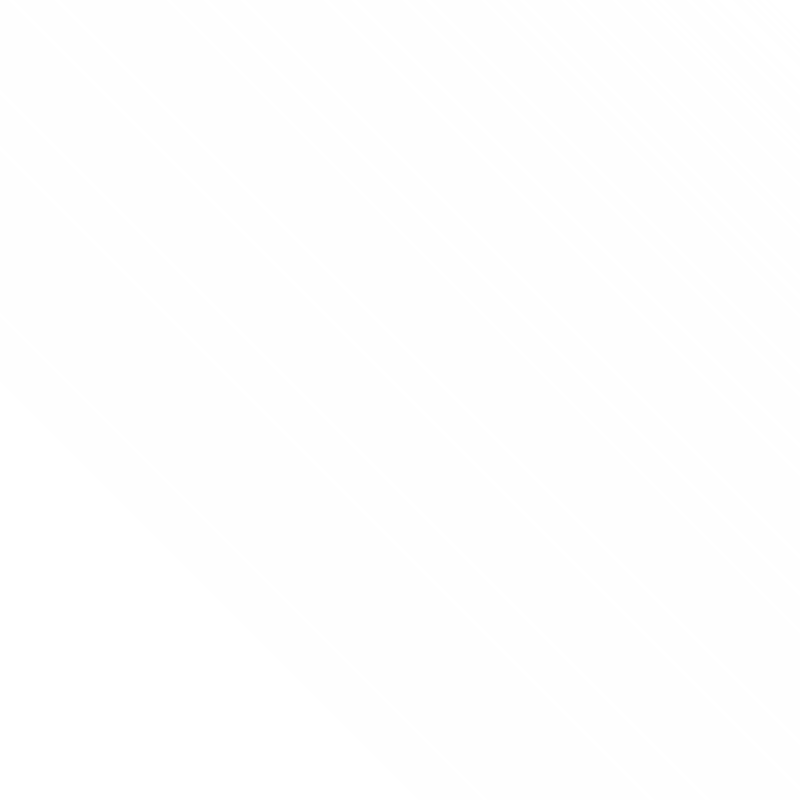 Eizabeth's Scores
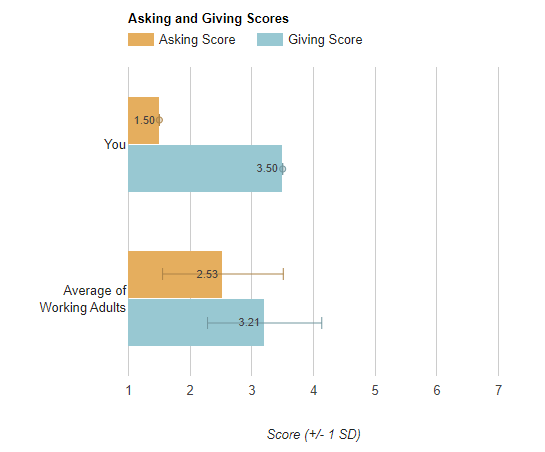 Allison's Scores
Online Survey Software | Qualtrics Survey Solutions
[Speaker Notes: Compared to hundreds of working adults who represented a wide variety of roles and industries. Only 10% of these working adults could be classified as Giver-Requesters, with both Asking and Giving scores greater than 4. 

** This took Allison 2 minutes to complete.  Threw in a small picture of my answers in case you wanted to showcase a true under asker. :l  OR add it after slide 14... and I'm happy to start the conversation if needed.

QR Code – added  - do you want to have them do it here or on slide 14 – move as needed]
Asking-Giving Assessment
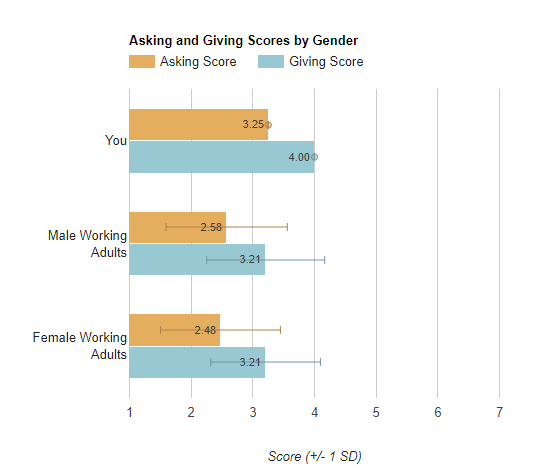 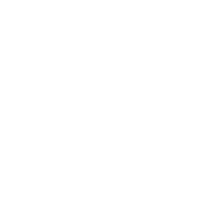 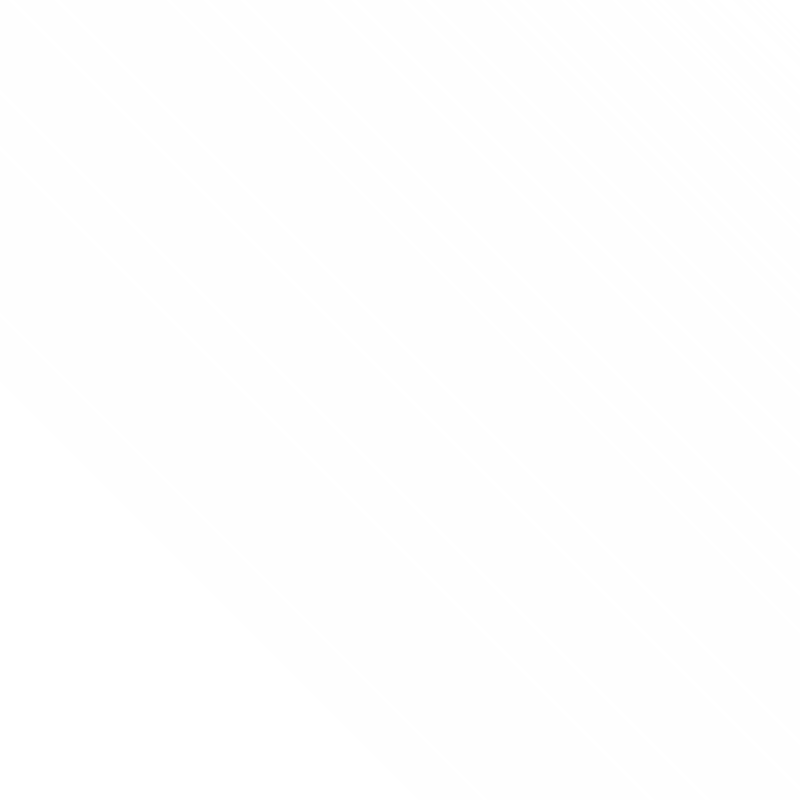 Comparison Groups
Online Survey Software | Qualtrics Survey Solutions
[Speaker Notes: Compared to hundreds of working adults who represented a wide variety of roles and industries. Only 10% of these working adults could be classified as Giver-Requesters, with both Asking and Giving scores greater than 4. 

This surprised me....]
Asking-Giving Assessment
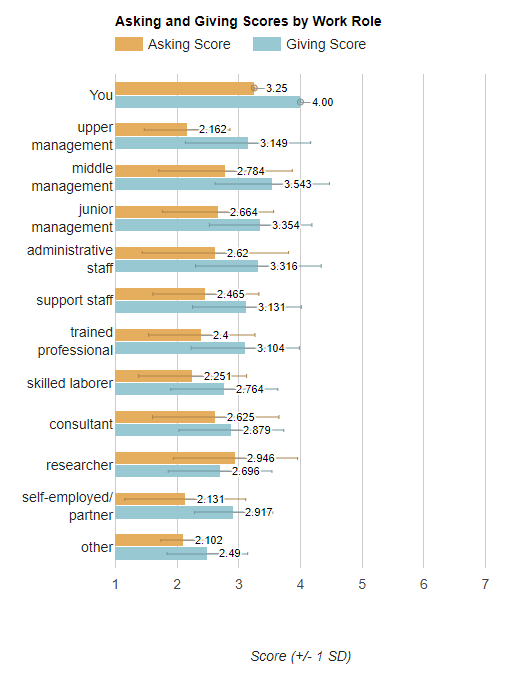 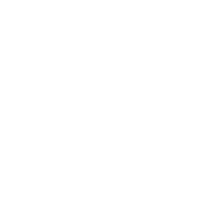 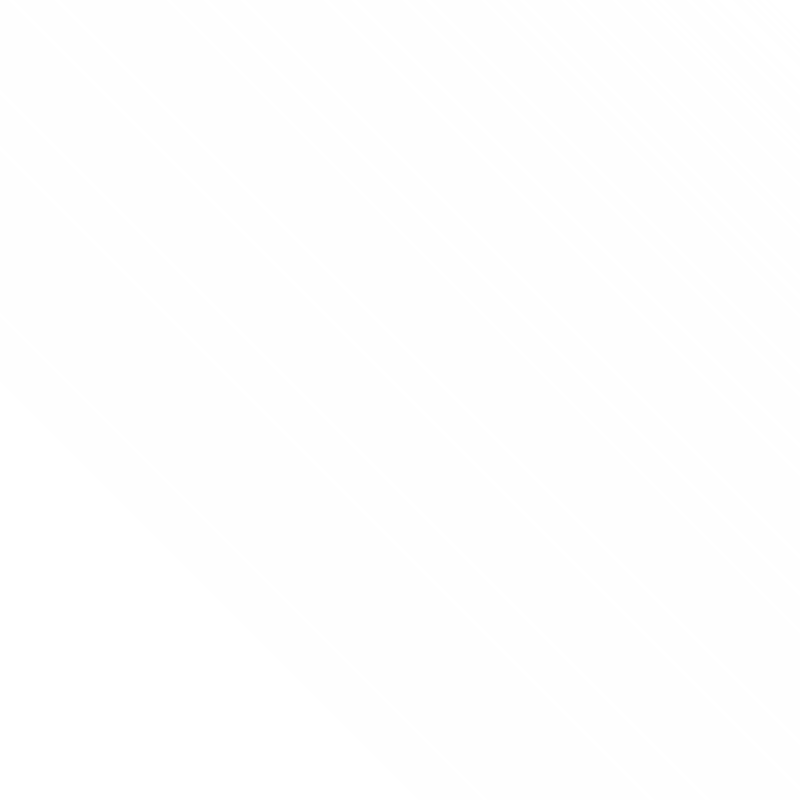 Comparison Groups
Online Survey Software | Qualtrics Survey Solutions
[Speaker Notes: Compared to hundreds of working adults who represented a wide variety of roles and industries. Only 10% of these working adults could be classified as Giver-Requesters, with both Asking and Giving scores greater than 4.]
Asking-Giving Assessment
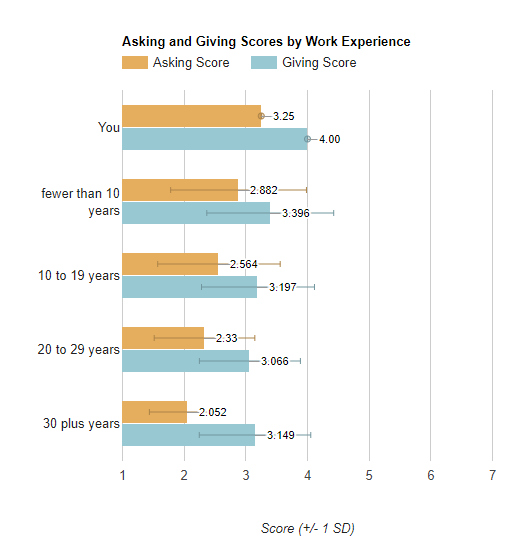 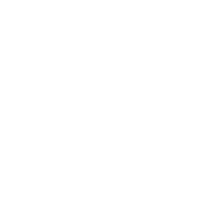 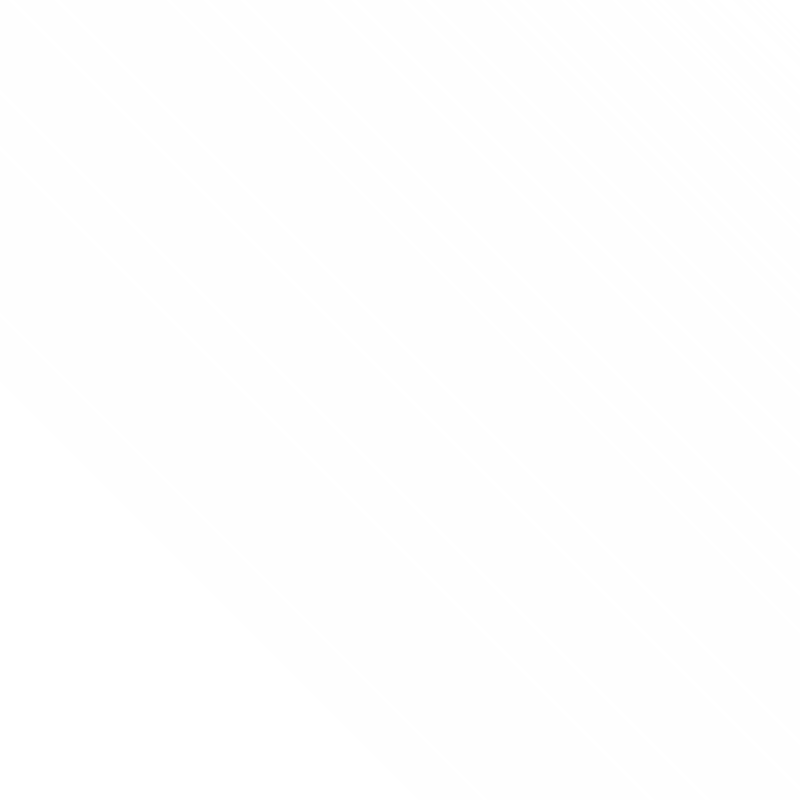 Comparison Groups
Online Survey Software | Qualtrics Survey Solutions
[Speaker Notes: Compared to hundreds of working adults who represented a wide variety of roles and industries. Only 10% of these working adults could be classified as Giver-Requesters, with both Asking and Giving scores greater than 4.]
Asking-Giving Assessment
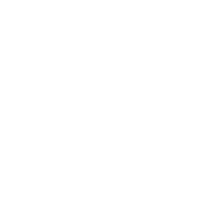 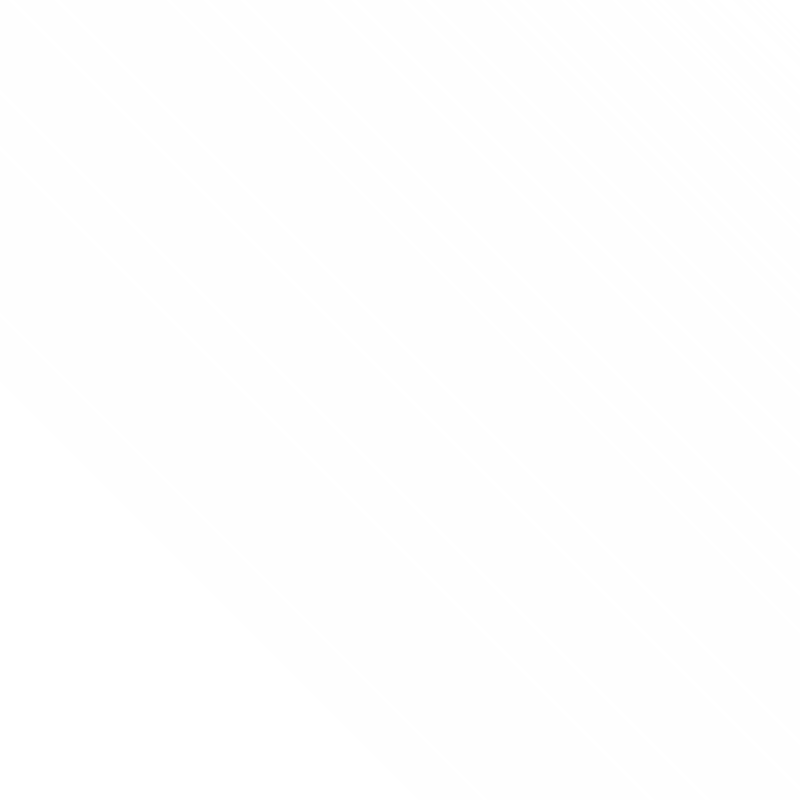 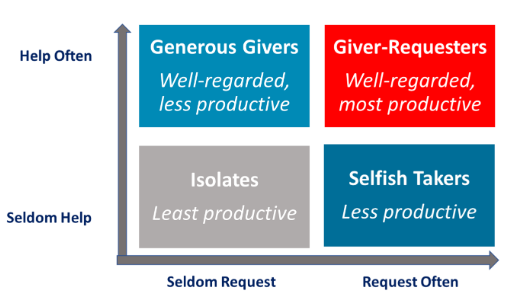 Asking-to-Giving Ratio: 0.81
Online Survey Software | Qualtrics Survey Solutions
[Speaker Notes: Compared to hundreds of working adults who represented a wide variety of roles and industries. Only 10% of these working adults could be classified as Giver-Requesters, with both Asking and Giving scores greater than 4. 

A ratio below 1 means that you may not be asking as often as you give. 
How many of you think you are in the generous giver category? Help others often but seldom request. The goal is to be a giver-requester.]
1.
2.
3.
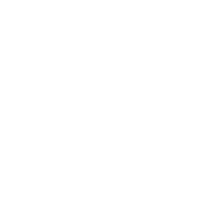 Complete your self-assessment
Discuss with someone next to you
Large group discussion
Asking-Giving 
Assessment
Your turn:
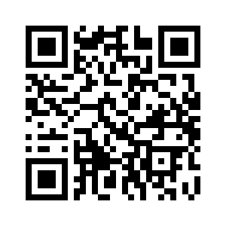 Online Survey Software | Qualtrics Survey Solutions
[Speaker Notes: QR Code

Think, pair, share.....

Questions: 
How do you compare? 
Are you surprised? 
What is one thing you want to start doing differently?]
Do you ask for help?
Amplify Voices
Different expectations
Action Steps
What’s your ask score vs your give score?
How do you build up females?
We ask females different questions because the societal expectations for females are different
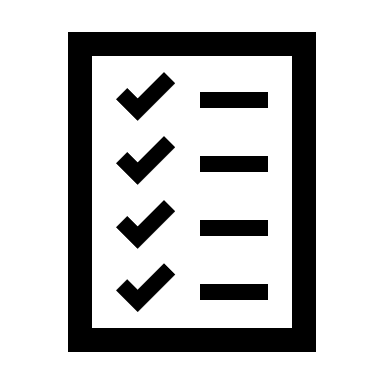 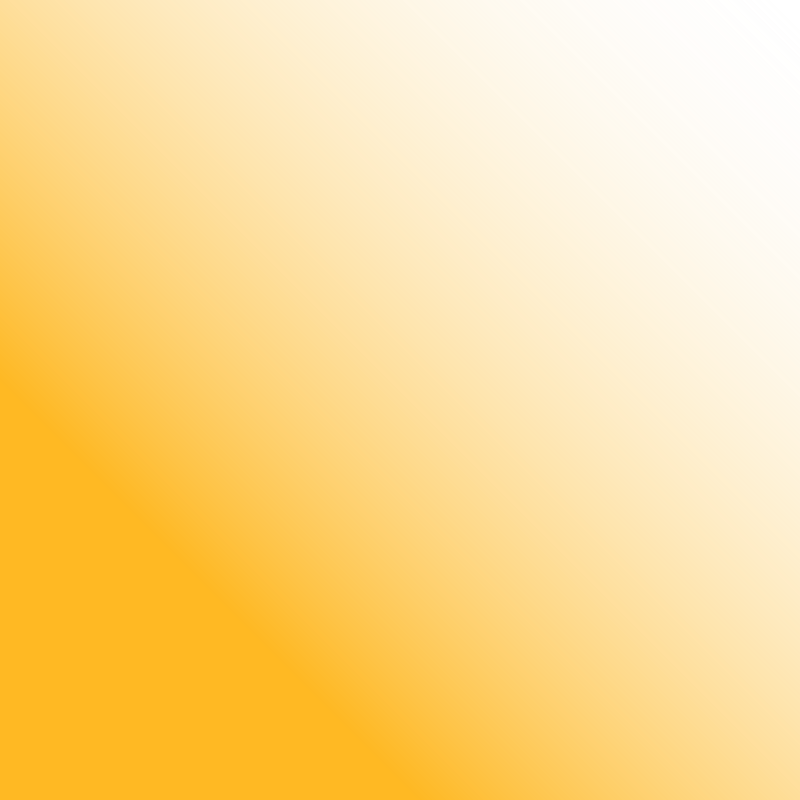 What can we do to reduce our workload? 

How do we prioritize? 

Can we still be a team player?
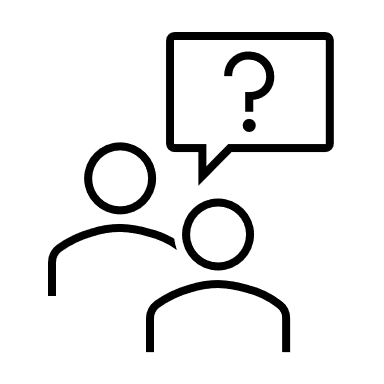 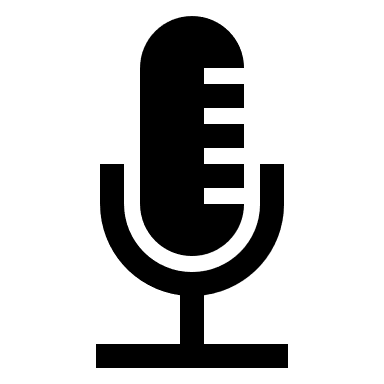 John says the exact same thing as Linda
Everyone Agrees with John!
Linda says her idea:
Dead Silence
Amplify Others' Voices
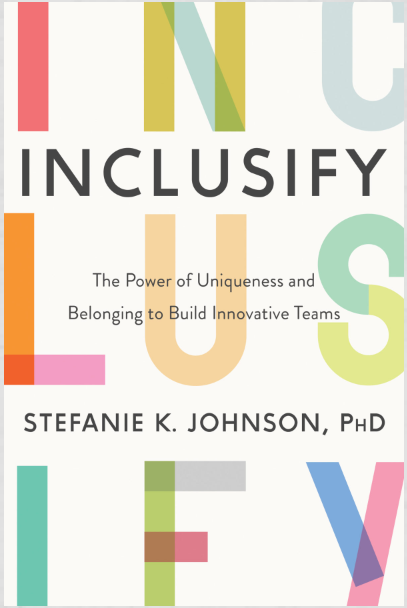 Resolves a common problem.
Matt Agrees with John: "What a great idea!"
Everyone tries to find a different idea.
Linda feels unheard.
Have you ever felt like what you said wasn't heard?
Has your idea ever been repeated by someone else and used as their idea instead of your own?
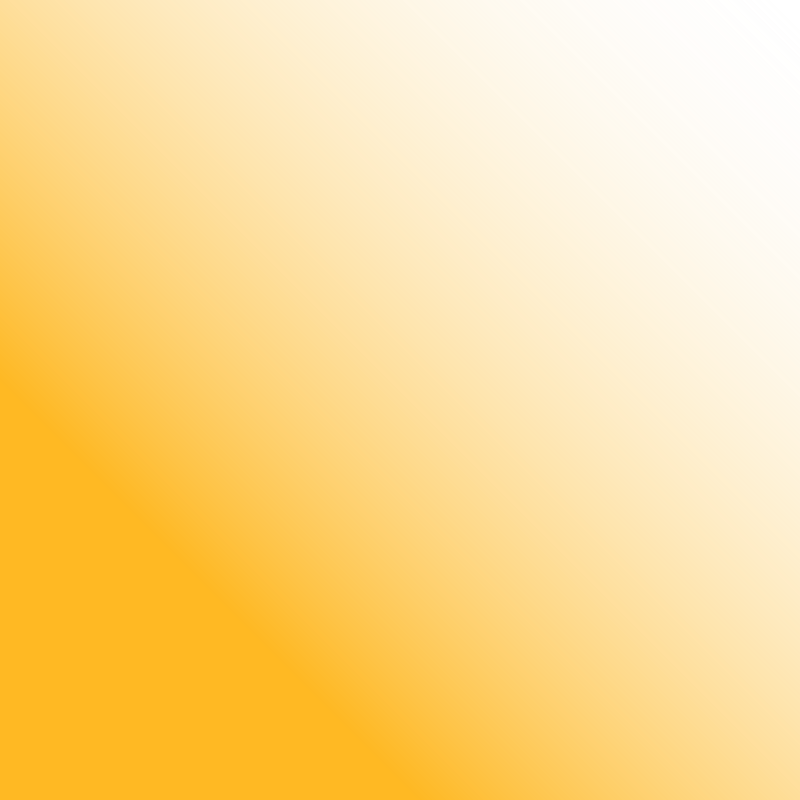 Home - Dr. Stefanie K. Johnson (drstefjohnson.com)
[Speaker Notes: Example: a scheduling problem, what if xyz]
Step 1
Step 2
Step 3
Amplify Others' Voices
Use eye contact and listen to what the person said.
Listen to what the other person says.
Use your microphone: Repeat THEIR ideas as their ideas, not yours.
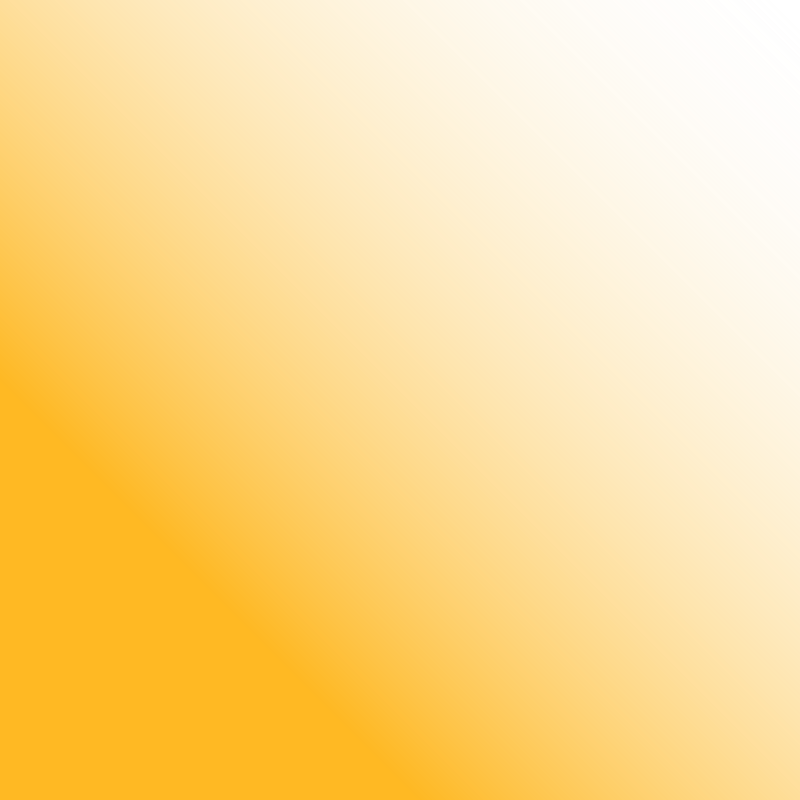 What can you do? 
Find your allies; Be an Ally.
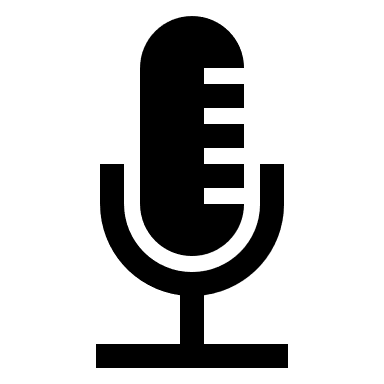 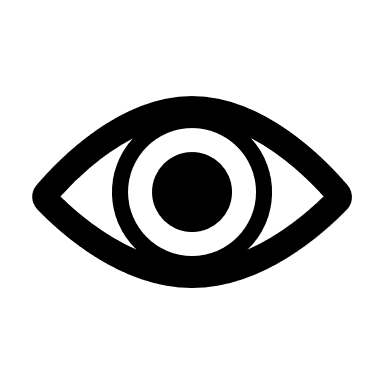 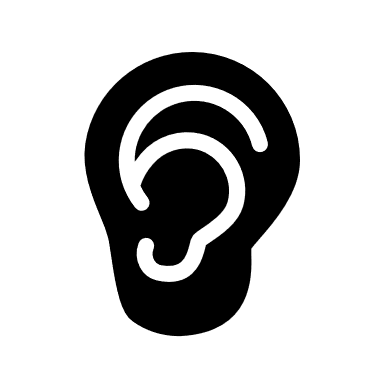 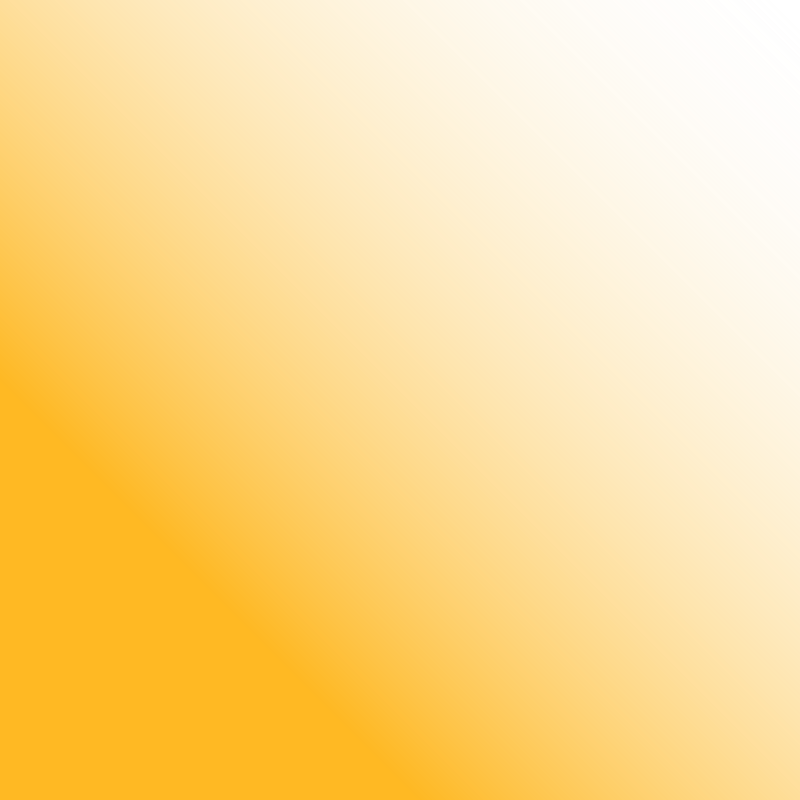 [Speaker Notes: Speak out. Use your microphone literaly or figuratively.]
HPI:
LM is a 26 y/o
In a touch base meeting with her boss, he asks her if she would be willing to lead a project on vaccinations. "You are always so dependable and you have great organization skills."
LM is one of 10 technicians that work in the pharmacy 5 of whom are female. She is already the technician that always puts in the medication order.
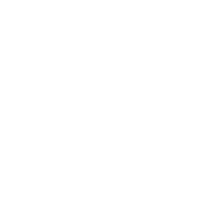 Female pharmacy technician that works for Gold Star Pharmacy.
Case 1
Apply the skills we have learned: 
Amplify
Say "no"
Ask for help
What can she do?
[Speaker Notes: Technician talking to boss
Meeting scenario
Male/female-position of more power, seniority...]
HPI:
MJ is a 33 y/o
In the meeting it is noted that some people are not stepping in to verify orders on a regular basis. The pharmacy manager asks if anyone has an idea of how to equally divide the work. MJ speaks up with an idea. Others try to give ideas that just do not seem possible.
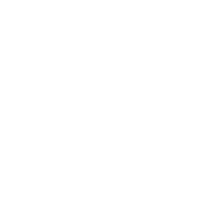 Female pharmacist attending a pharmacy department meeting.
Case 2
Apply the skills we have learned: 
Amplify
Say "no"
Ask for help
What can you do?
https://www.youtube.com/watch?v=Ya5cjo7bGC8

https://podcasts.apple.com/us/podcast/the-no-club-member/id1501859206?i=1000559473555
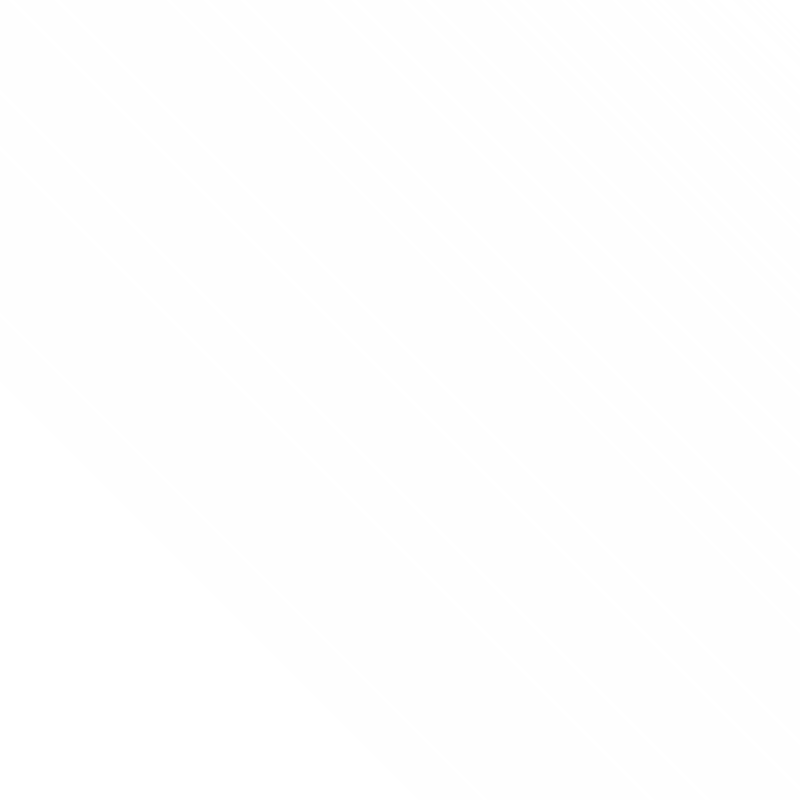 The No Club: Putting an End to Women's Dead-End Work by Linda Babcock, Brenda Peyser, Lise Versterlund and Laurie Weingart
Inclusify: The Power of Uniqueness and Belonging to Build Innovative Teams by Stefanie K. Johnson
All You Have to Do Is Ask: How to Master the Most Important Skill for Success by Wayne Baker
https://www.youtube.com/watch?v=ii8phQf8E3s
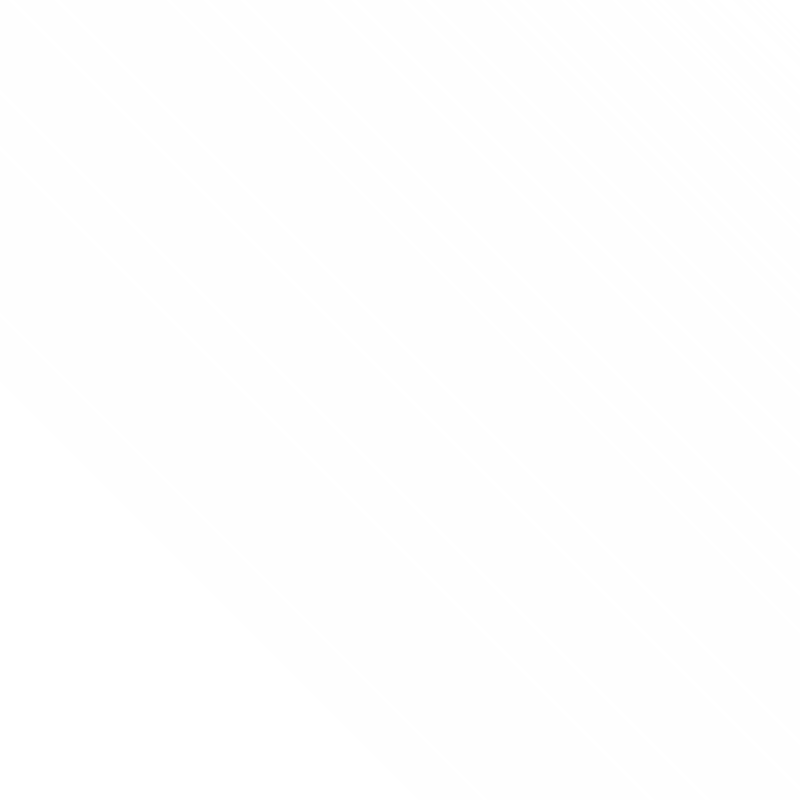 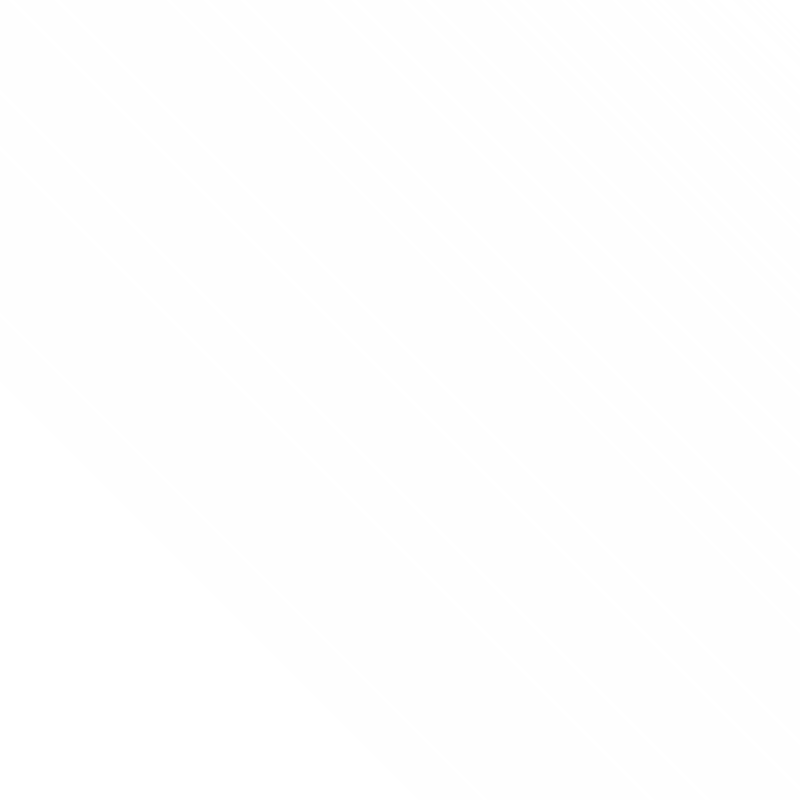 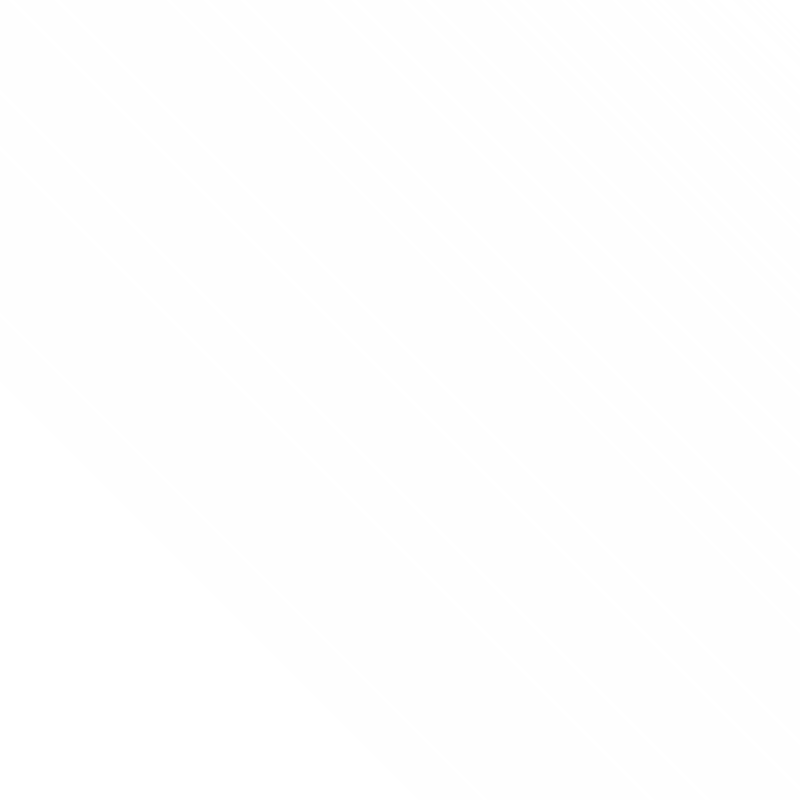 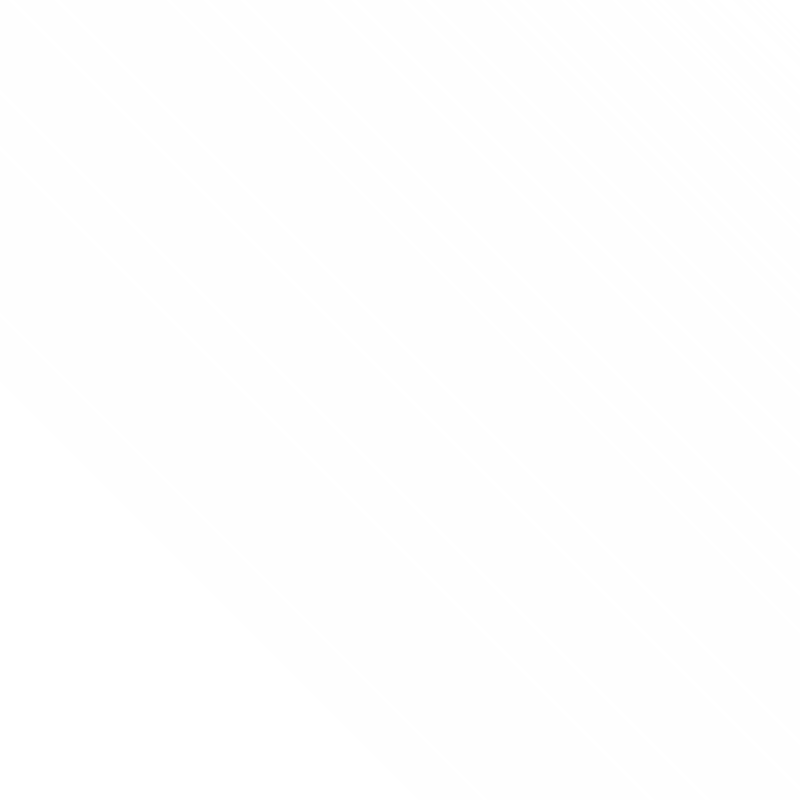 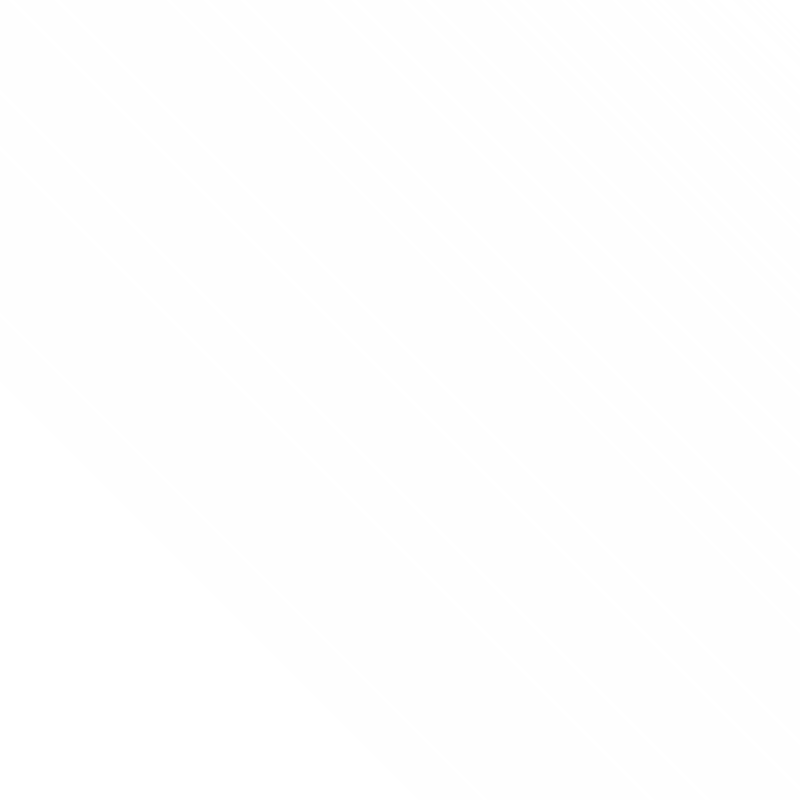 https://www.youtube.com/watch?v=qVgKmCEru4A

https://umich.qualtrics.com/jfe/form/SV_d0bVREYSYeeeMyF
Resources
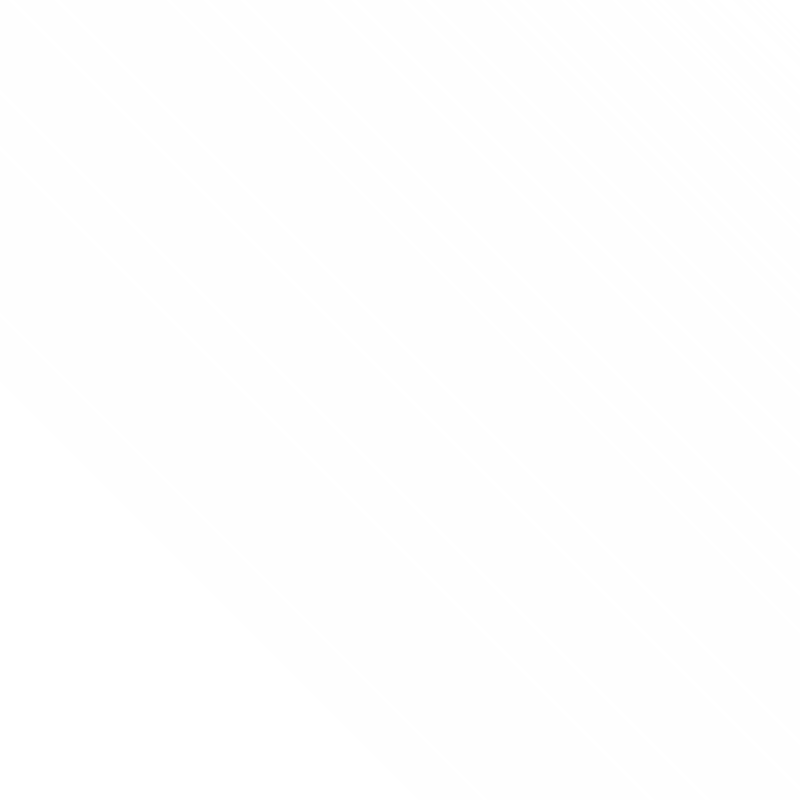 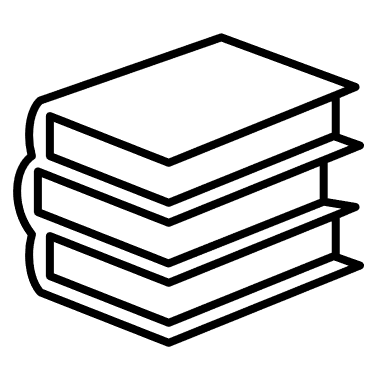 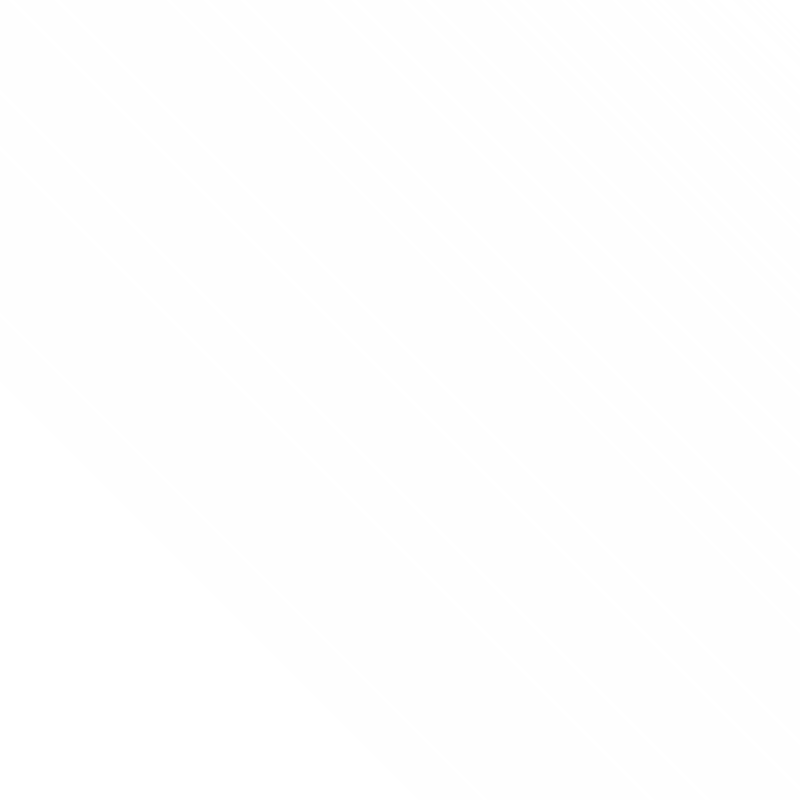 Recognize inequities between genders in the workplace. 

Which of the following personality traits is commonly associated with females?
Self confident
Ambitious
Tough
Empathetic
Reflect on one’s voluntary workload and how to strategically determine what to prioritize.
Which of the following is not a consequence of spending more time on Non-Promotable Tasks?
Career stagnation
Enhanced personal identity
Emotional exhaustion
Tension with coworkers
Quantify your “Ask Score” and “Giving Score.”

According to the Ask/Give score, which of the following is the most well-regarded and productive? 
Isolator
Selfish Taker
Giver-Requestor
Generous Giver
Discuss the benefits of amplifying voices within the workplace.

True/False: Amplifying voices can only be done by males in the workplace.

False – Amplifying voices is something that can and should be done by everyone, regardless of gender, title, or position.